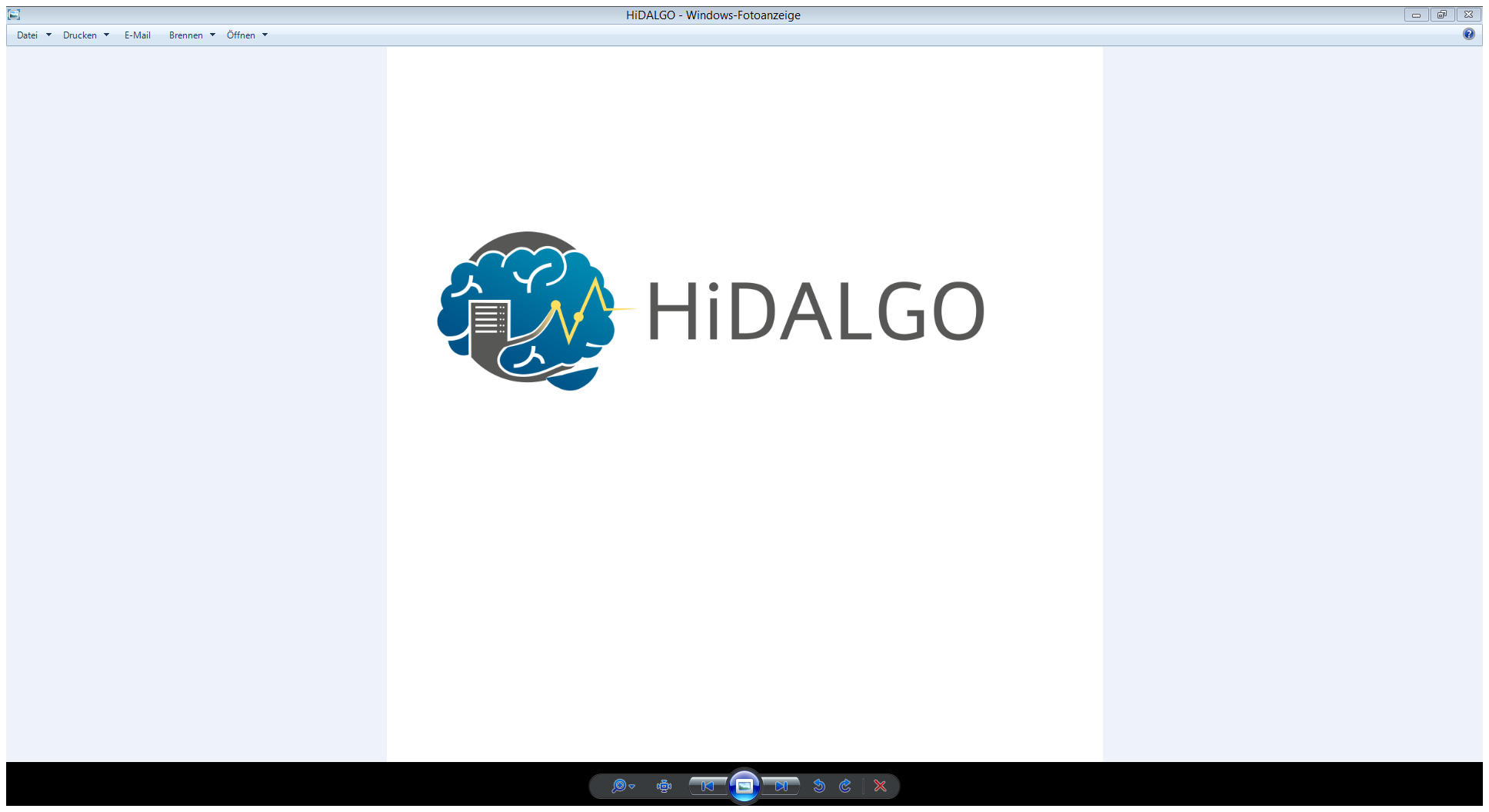 Building Cloud-Based Data Services to enable Earth Science Workflows
John Hanley, Milana Vuckovic, James Hawkes, Tiago Quintino, Stephan Siemen, Florian Pappenberger
John.Hanley@ecmwf.int
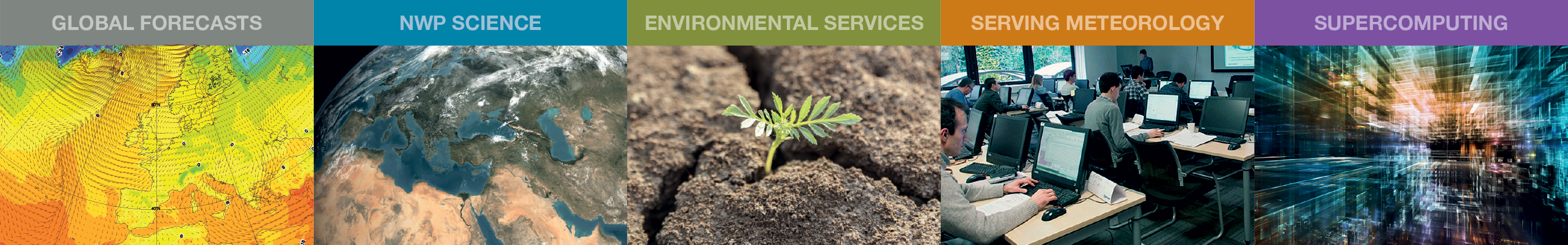 HiDALGO – EU founded project #824115
Overview
Introduction to ECMWF
The Data Challenge
HiDALGO & ECMWF
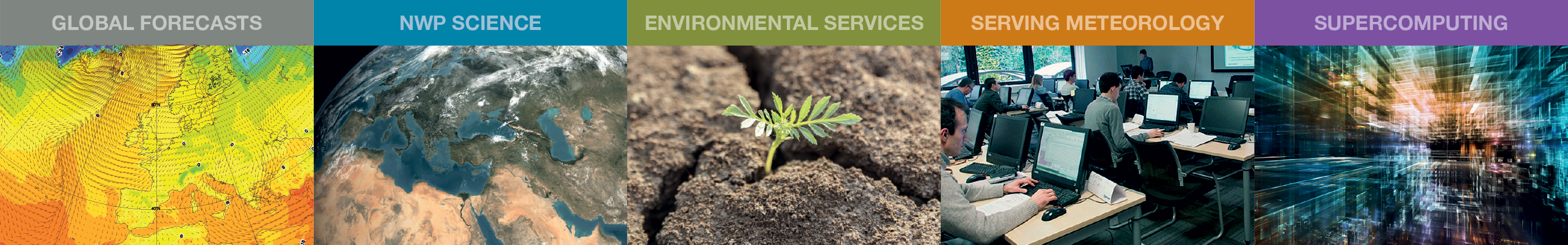 HiDALGO – EU founded project #824115
European Centre for Medium-Range Weather Forecasts
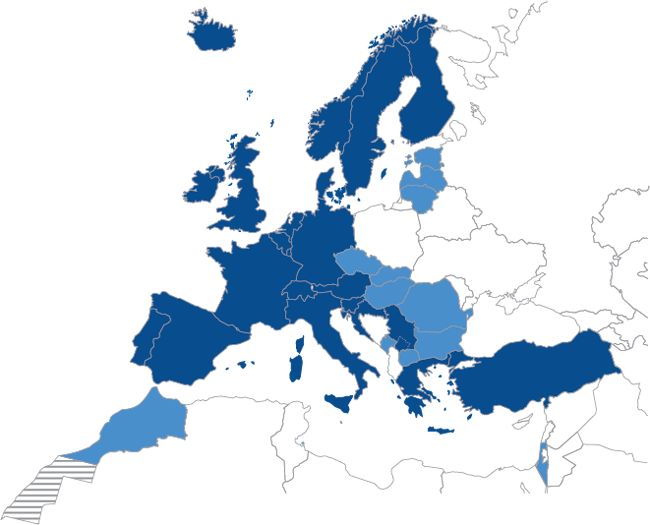 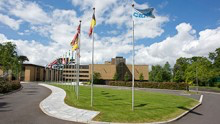 Established in 1975.
Intergovernmental Organisation
22 Member States | 12 Cooperation States
350+ staff
24/7 operational service
Operational NWP centre
Supporting NWS (coupled models) and businesses
Research institution
Closely connected with researchers worldwide
Operates two Copernicus Services
Climate Change Service (C3S)
Atmosphere Monitoring Service (CAMS)
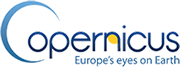 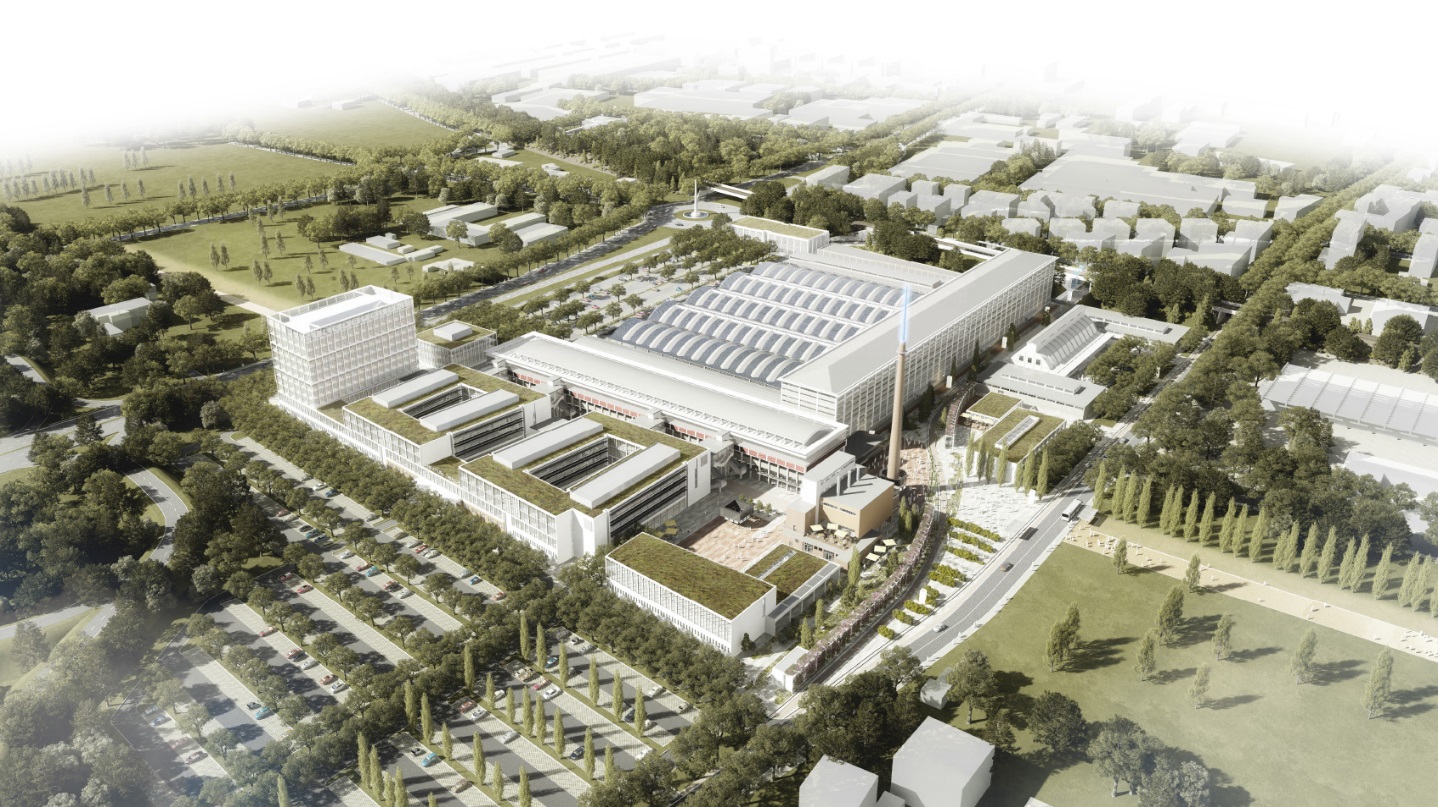 Supports Copernicus Emergency Management   Service (CEMS)
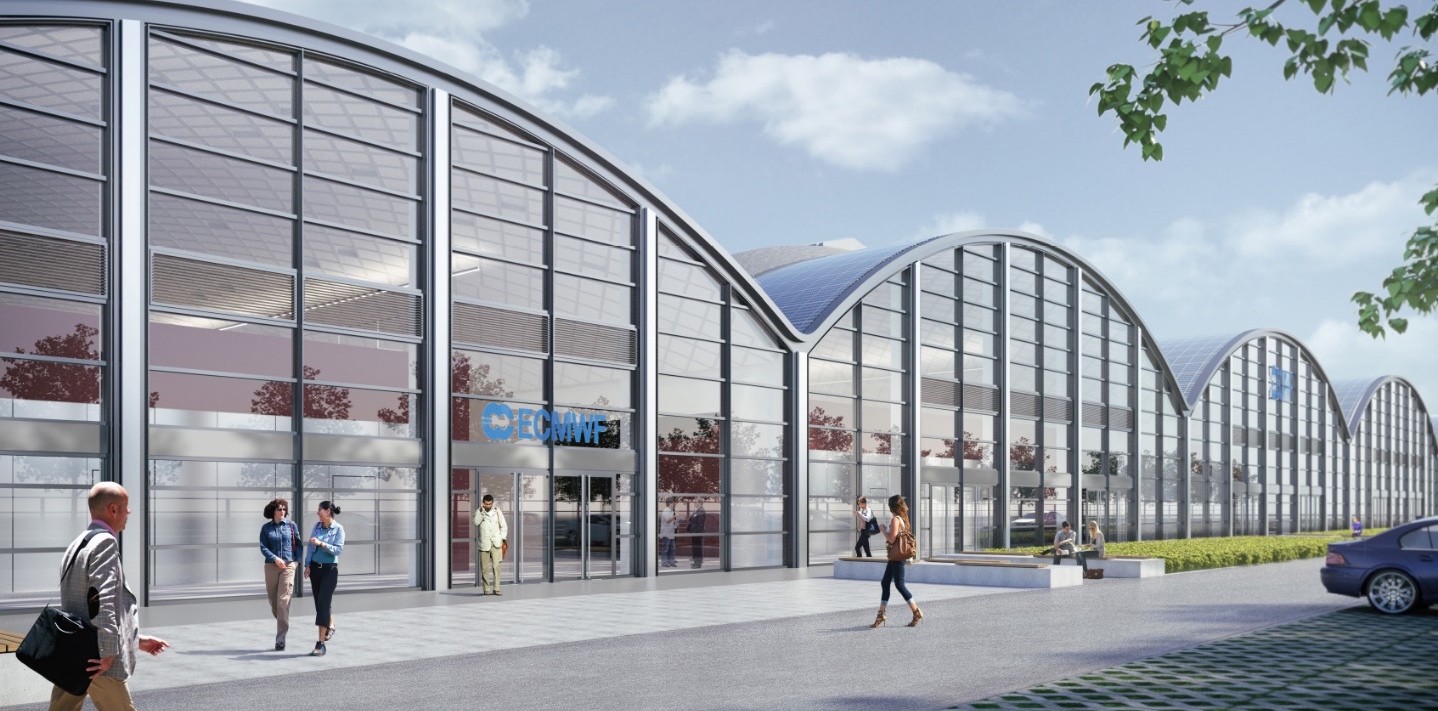 3
07.05.2020
HiDALGO
3
What do we do?
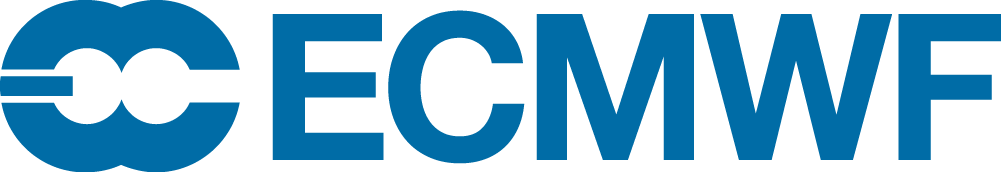 4
07.05.2020
HiDALGO
4
What do we do?
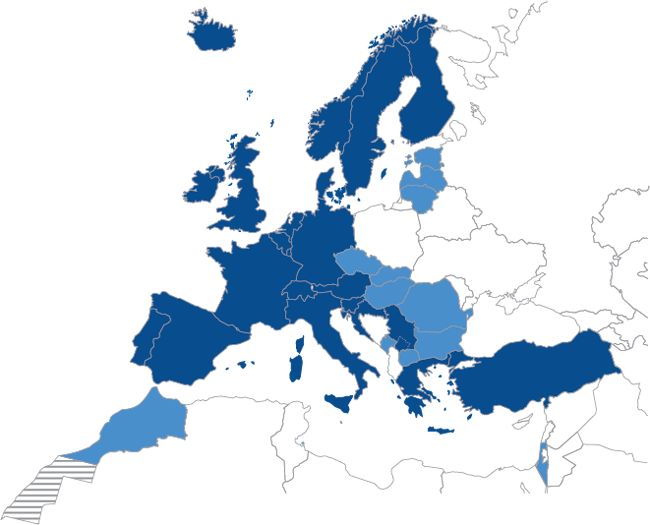 Operations – Time Critical
HRES 0-10 day, 00Z+12Z, 9km @ 137 levels
ENS 0-15 day, 00Z+12Z, 18km @ 91 levels
BC 06Z and 18Z, 0-5 days hourly
120 TiB, 85 Million products
Real-time Dissemination, 200 destinations world-wide
Research – Non Time Critical
100s Daily active experiments to improve our models
Reforecasts, Climate reanalysis, etc
Meteorological Archive
> 300 PiB of data @ 5000 daily active users
120 TiB added per day
07.05.2020
HiDALGO
5
ECMWF’s Facilities
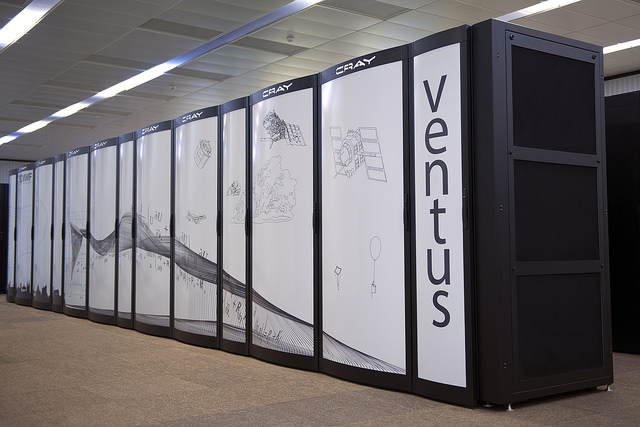 HPC
2x Cray XC40 HPC 
2x 129,960 cores Xeon EP E5-2695 Broadwell
2x 10 PiB Lustre PFS storage
Top500 42nd/43rd
Cloud
[SaaS] Copernicus Data Storage (CDS) – Operational
[PaaS] European Weather Cloud – Pilot currently being setup
[XaaS] WEkEO  www.wekeo.eu
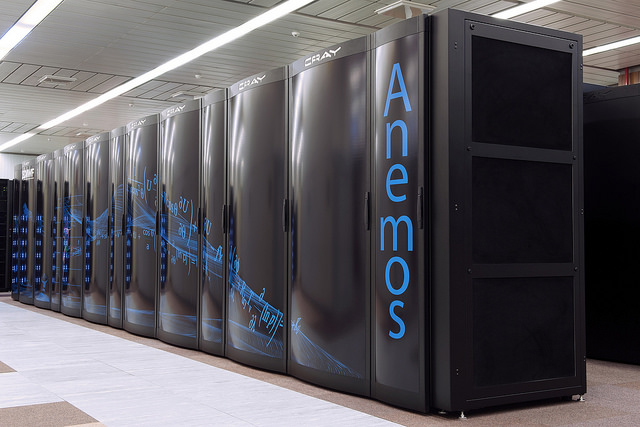 Archive
Largest Meteo archive 4x Oracle (Sun) SL8500 tape libraries
~ 140 Tape drives
+ 120 TiB / day operational + 150 TiB / day other
6
07.05.2020
HiDALGO
6
Introduction to ECMWF
The Data Challenge
HiDALGO & ECMWF
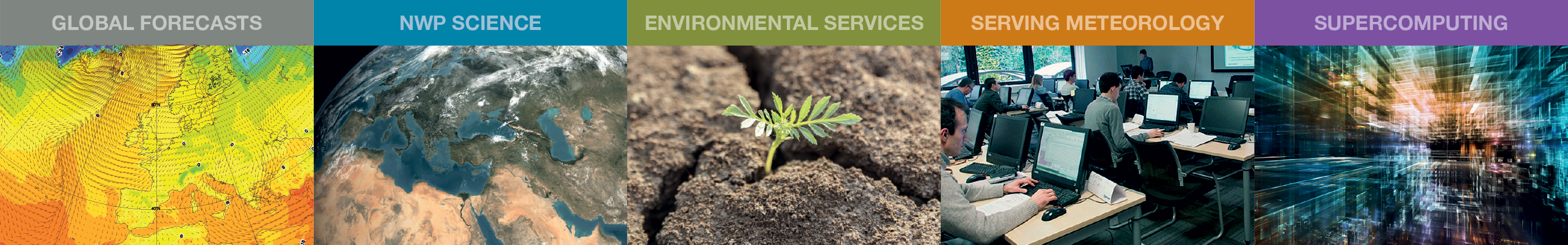 HiDALGO – EU founded project #824115
ECMWF Data Growth – History and Projections
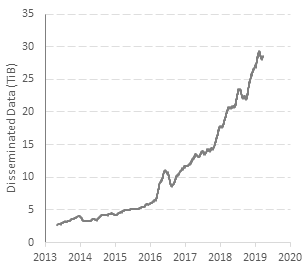 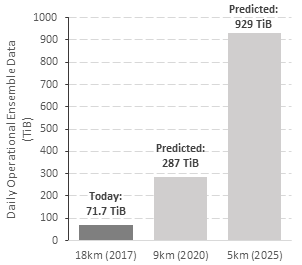 Model Output Projected Growth
Historical Growth of Generated Products
Largest meteorological archive in the world
Direct access from Member States
Available to research community worldwide
Data archival and retrieval system for ECMWF data
> 300 PB primary data
8
07.05.2020
HiDALGO
8
Types of data growth
Reliability
Range
Ensembles
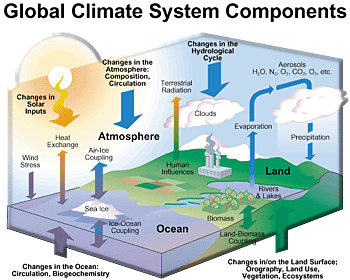 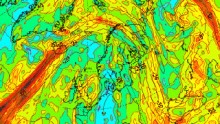 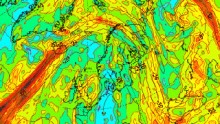 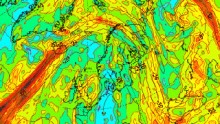 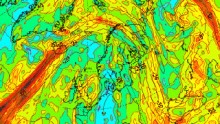 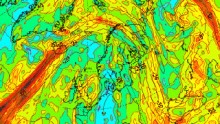 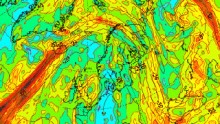 Model complexity
Traditional weather science domain
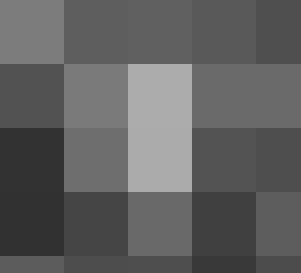 Traditional climate science domain
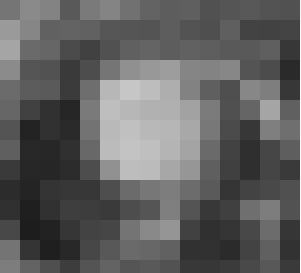 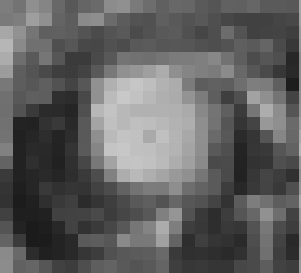 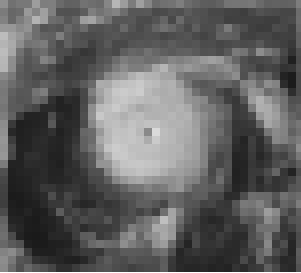 Model resolution
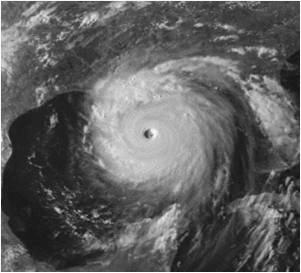 Today: we need high-resolution, ‘Earth system’ model ensembles to perform at all scales!
Accuracy
07.05.2020
HiDALGO
9
The data challenge
No user can handle all our data in real-time
Much of ECMWF (Ensemble) forecast stays unused!
ECMWF always looks for new ways to give user access to more of its forecasts
Not made easier by domain specific formats & conventions
The Key Challenge:
How do we improve user access
to such volumes of data?
Dissemination system
Sophisticated push system to disseminate 30TiB in real 
time across the world
Web services
Develop & explore (GIS/OGC) web services to allow users to request data on-demand
07.05.2020
HiDALGO
10
How can you access data today?
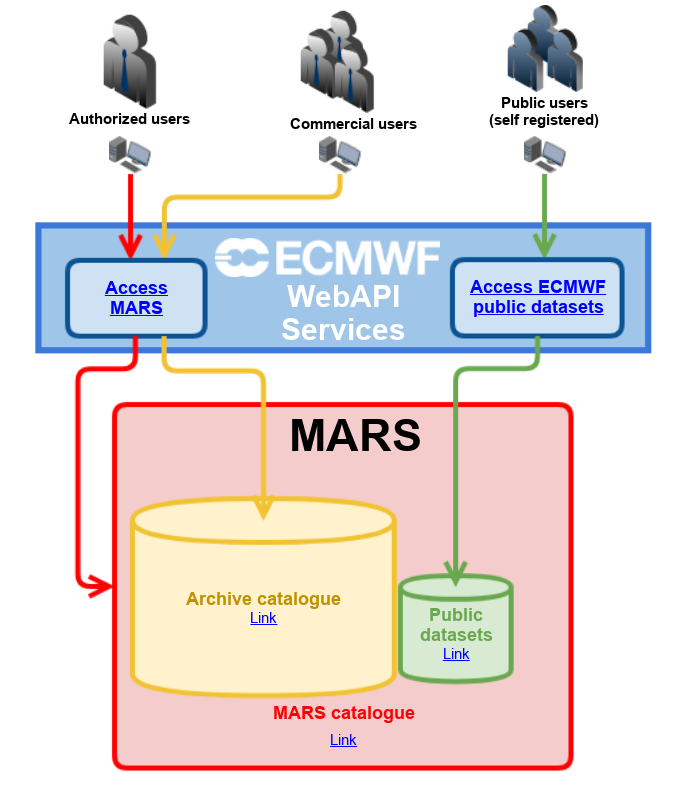 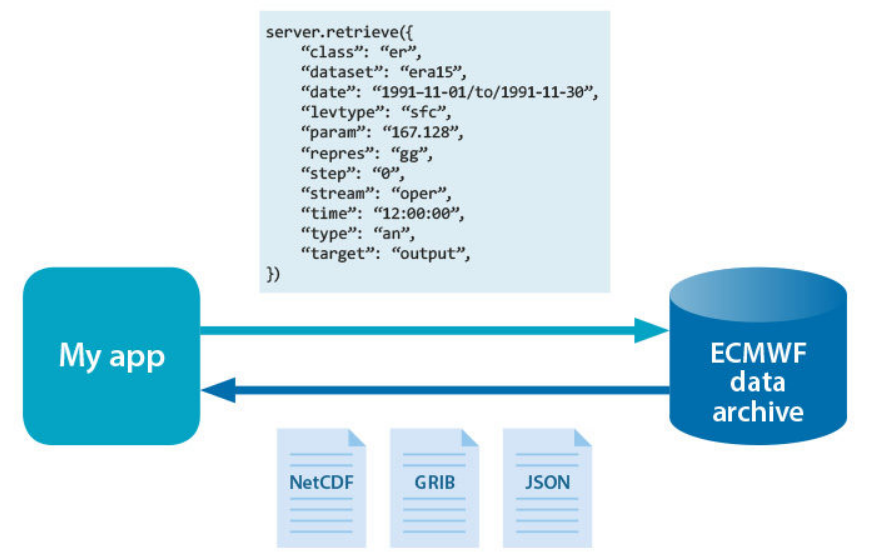 Try it out yourself:          https://pypi.org/project/ecmwf-api-client/
	https://apps.ecmwf.int/datasets/
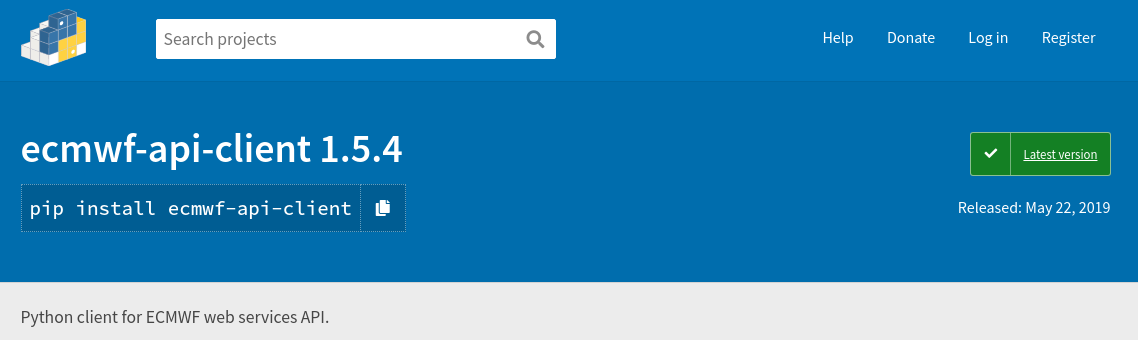 07.05.2020
HiDALGO
11
How can you access data today?
Copernicus Climate Data Store (CDS)
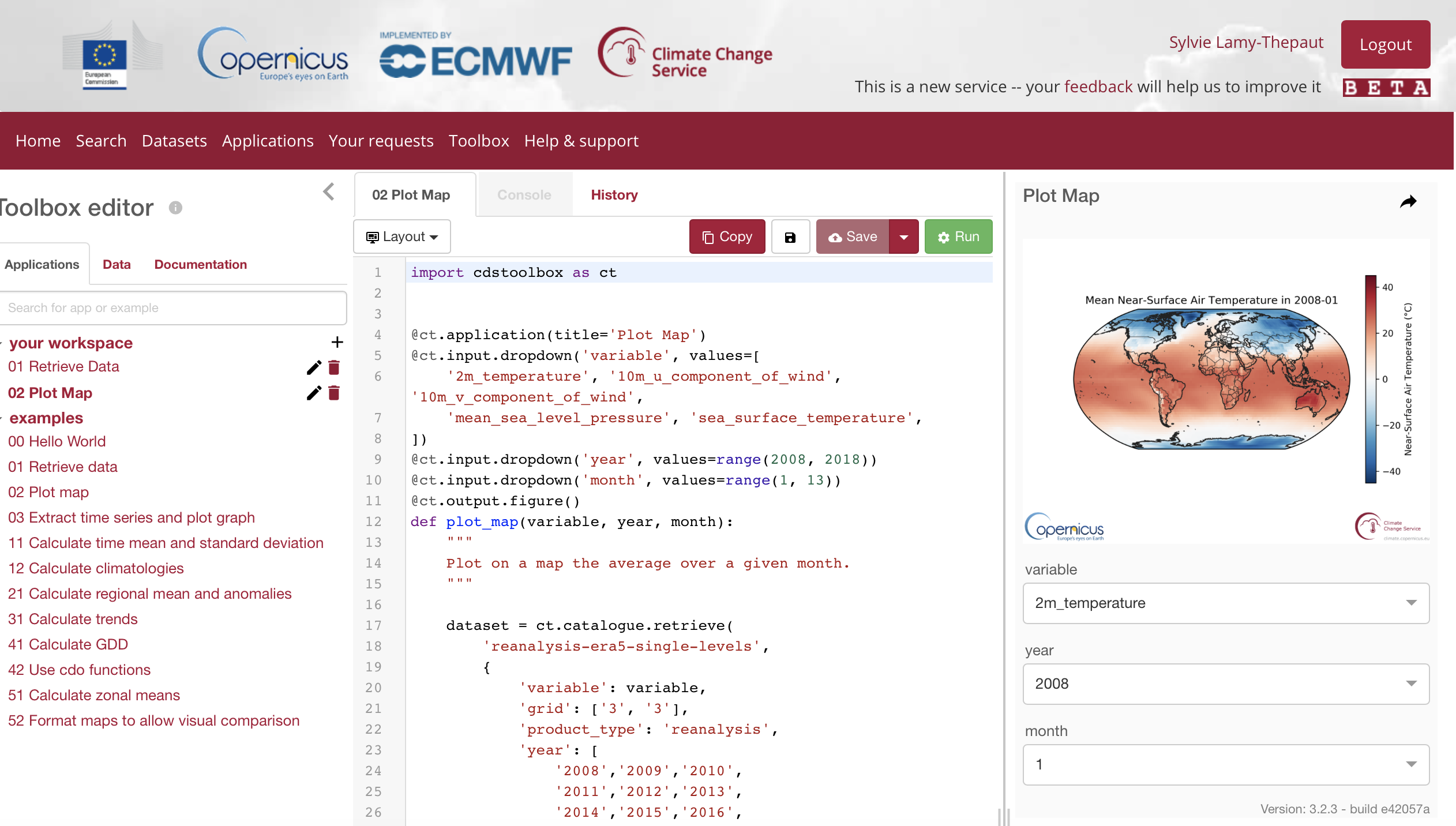 New portal to find / download and work with Copernicus climate change data
Many data sets too large for users to work locally  therefore it offers server side processing
High-level descriptive Python interface
Allow non-domain users to build apps
Try it out yourself:          https://cds.climate.copernicus.eu
CDS toolbox
07.05.2020
HiDALGO
12
ECMWF Novel Data Flows
Cloud
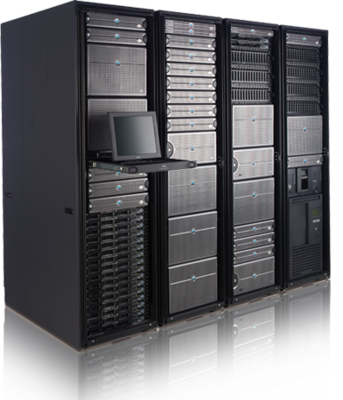 Producer
Bring users to the data
Use data while it is hot
Access using scientifically meaningful metadata
Consumer
Archive
FDB
MARS
PFS
HDD
Tape
07.05.2020
HiDALGO
13
Introduction to ECMWF
The Data Challenge
HiDALGO & ECMWF
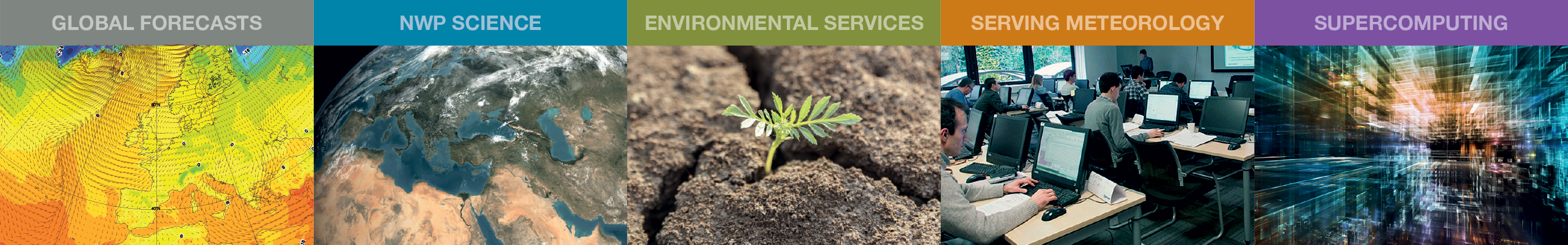 HiDALGO – EU founded project #824115
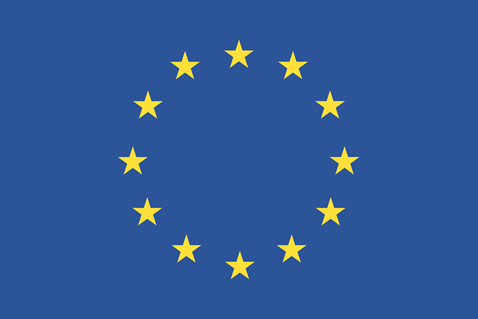 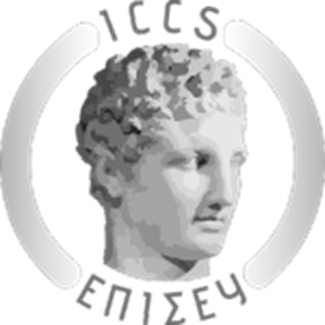 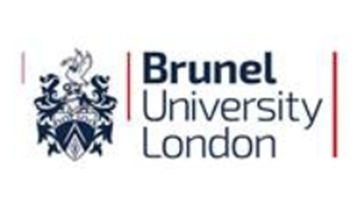 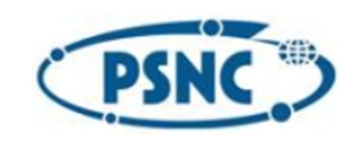 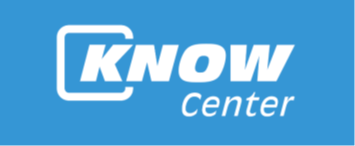 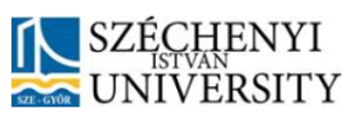 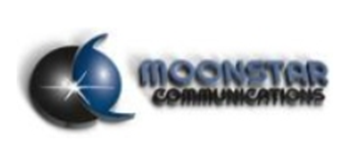 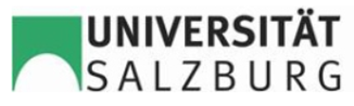 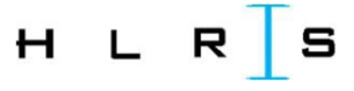 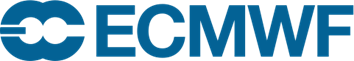 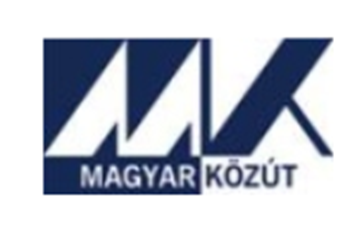 HiDALGO:
HPC and Big Data Technologies for Global Systems – European project funded by the Horizon 2020 Framework Programme of the European Union carried out by 13 institutions from seven countries.
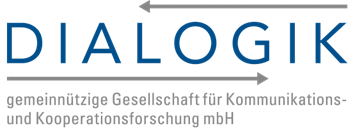 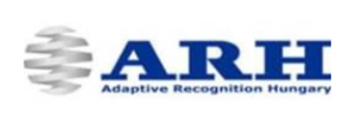 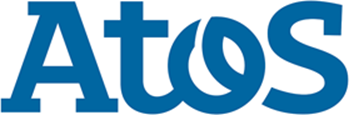 The Vision:
To advance technology to master global challenges
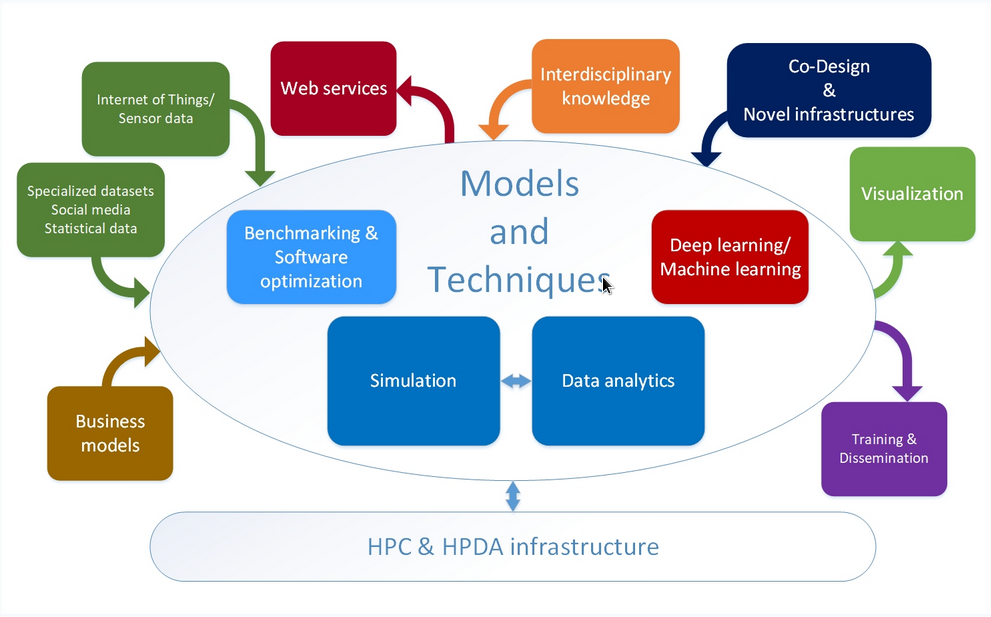 The Mission:
To develop novel methods, algorithms and software for HPC & HPDA to accurately model and simulate the related complex processes. To also enable coupling of pilots to external data sources (e.g. ECMWF).
Weather & Climate coupling
Pilot Test Cases:
Migration pilot (Derek Groen, Brunel University, UK).
Air pollution pilot (Zoltán Horváth, SZE, Hungary)
Social networks pilot (Robert Elsässer, PLUS, Austria)
07.05.2020
HiDALGO
15
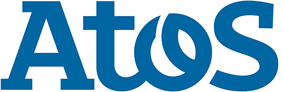 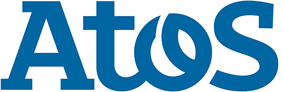 ECMWF’s role
Enable coupling as a means to build a workflow
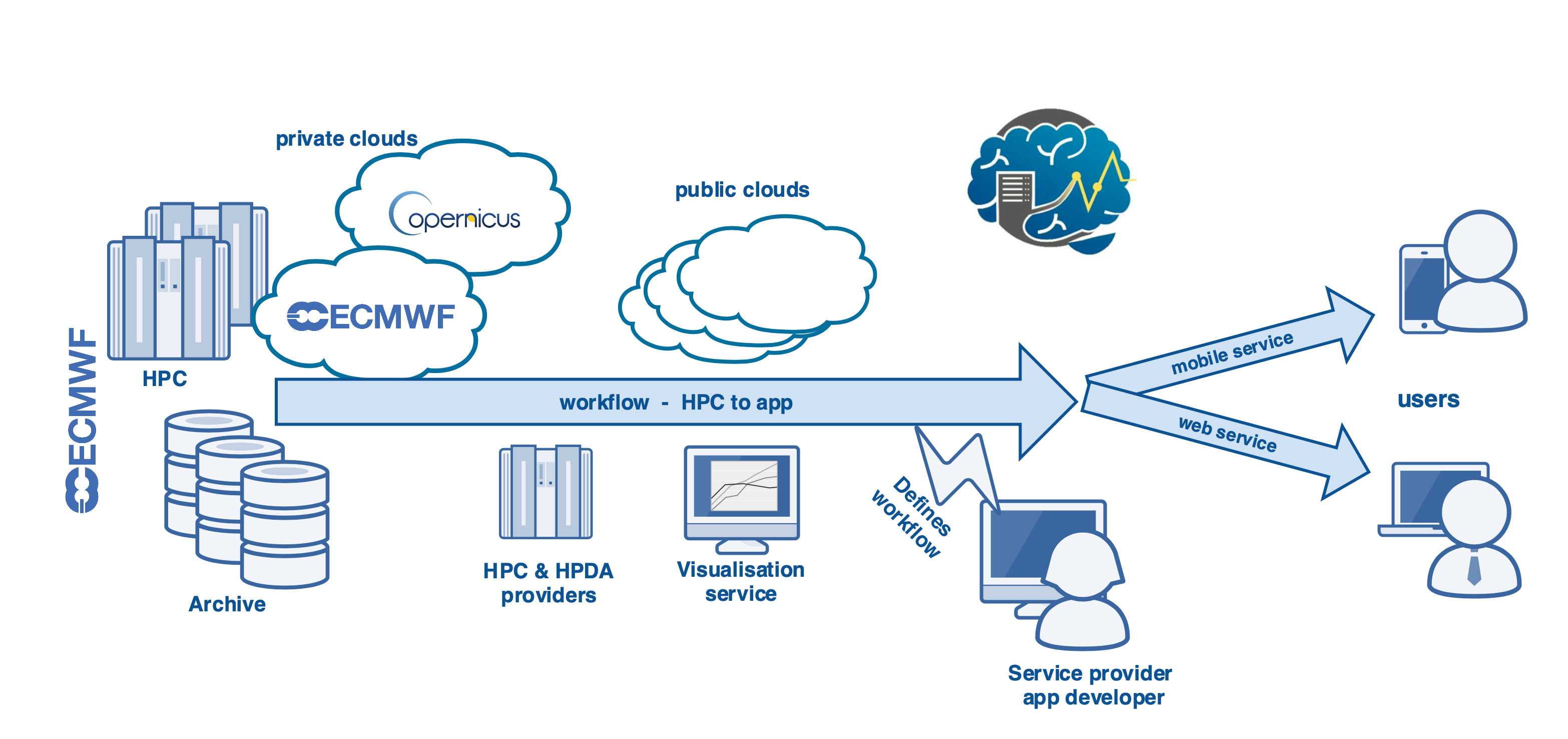 With a "closed" HPC system, ECMWF brings in valuable experience on how these systems can be integrated in larger workflows --> this can be a model for many similar HPC systems around Europe!
07.05.2020
HiDALGO
16
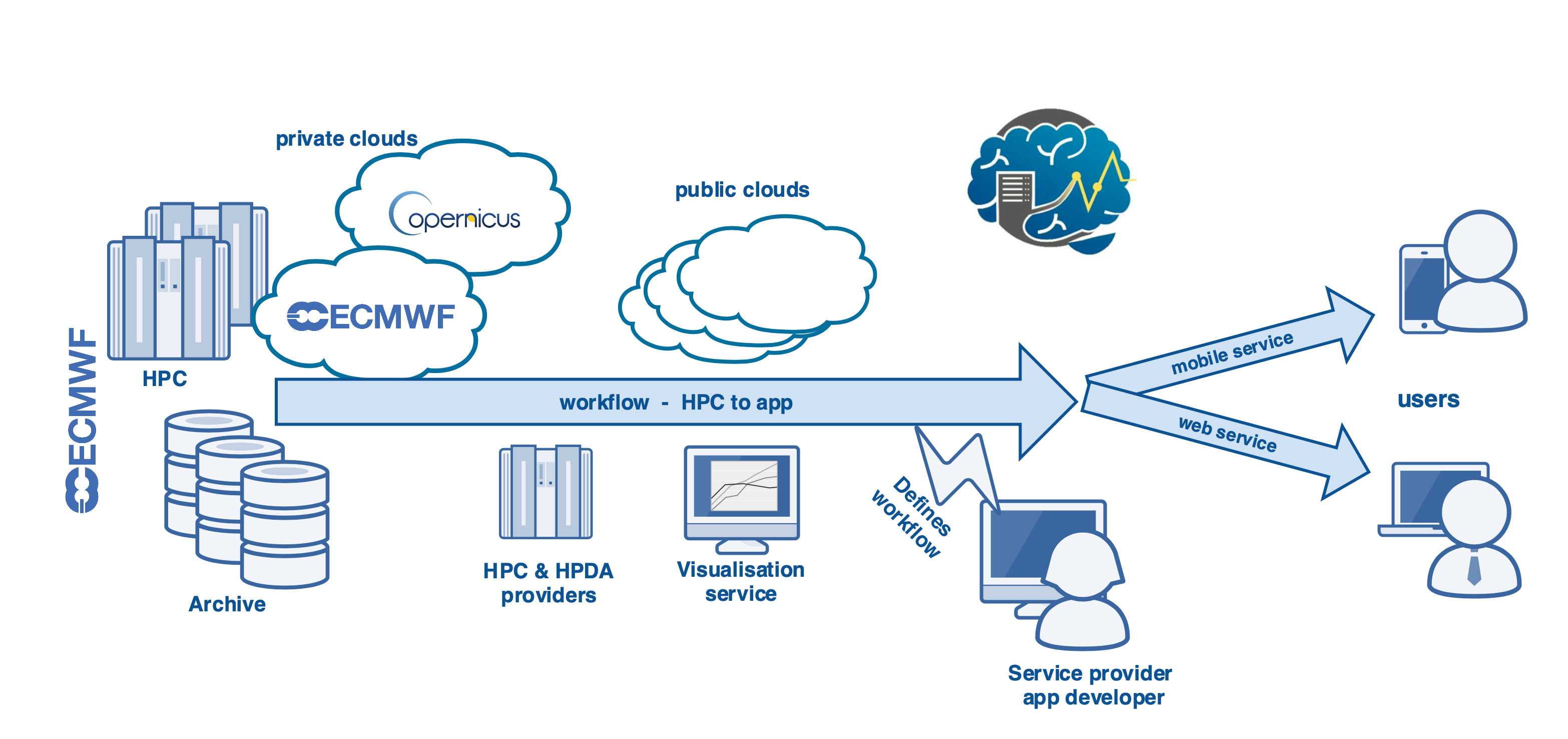 HiDALGO HPC & Cloud Facilities
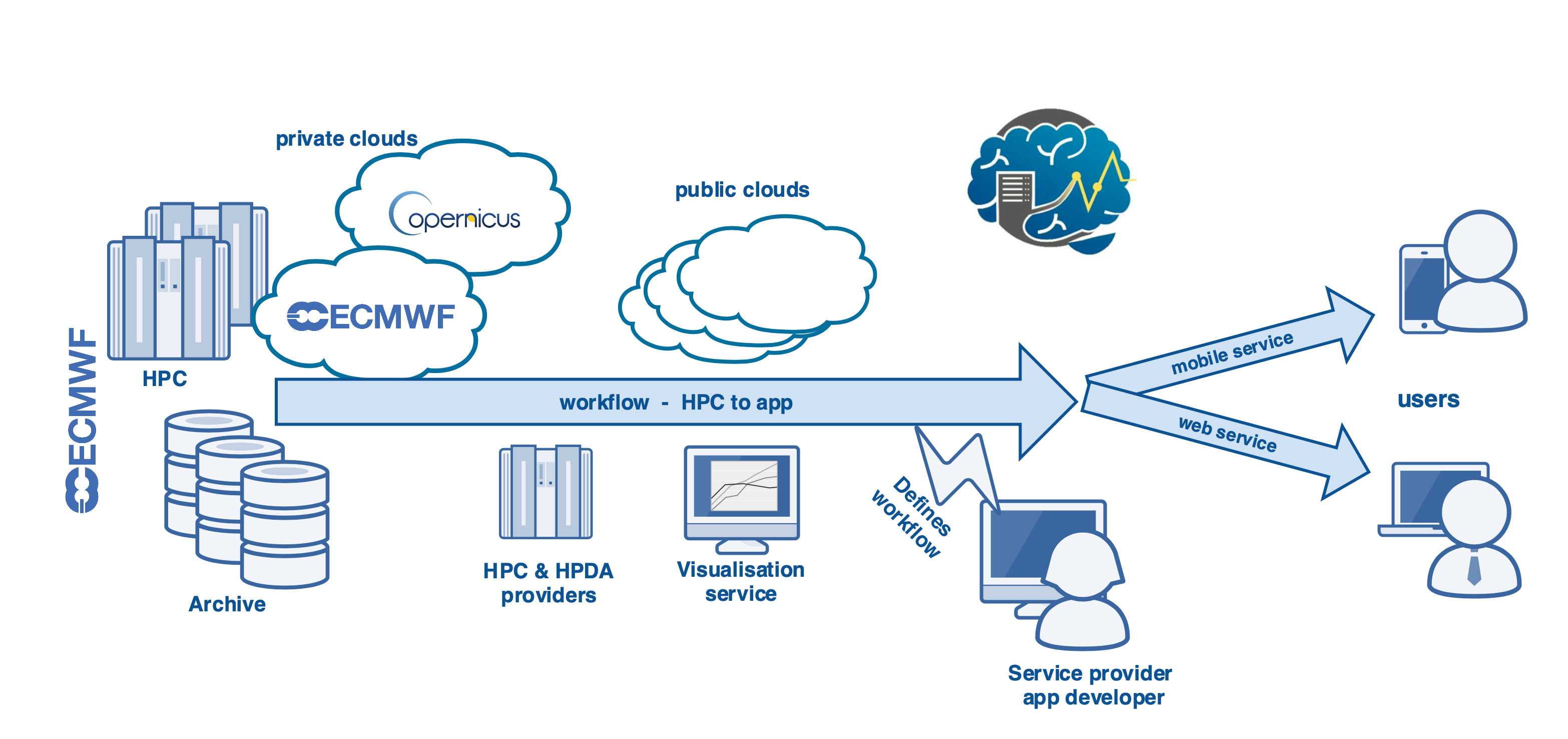 Cloud
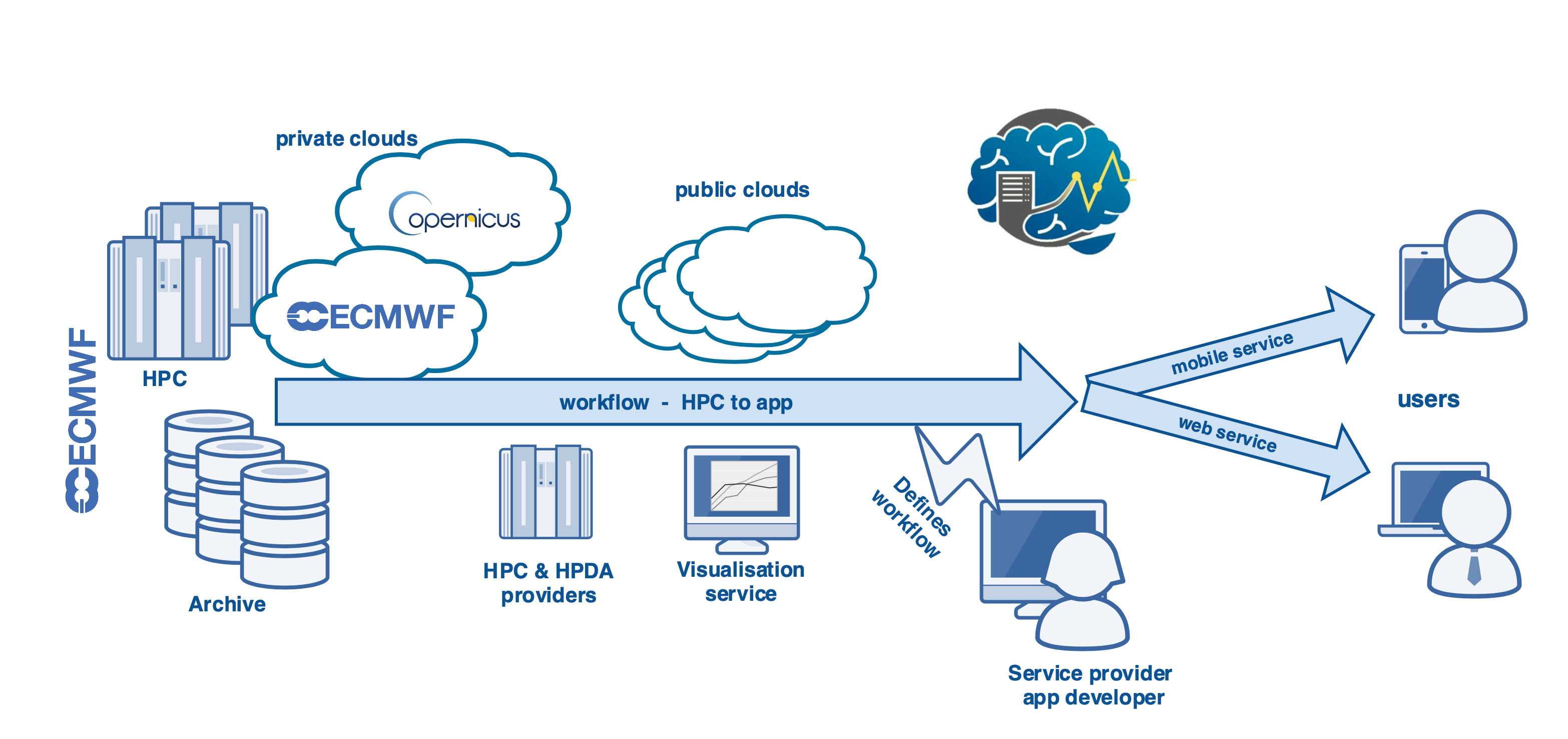 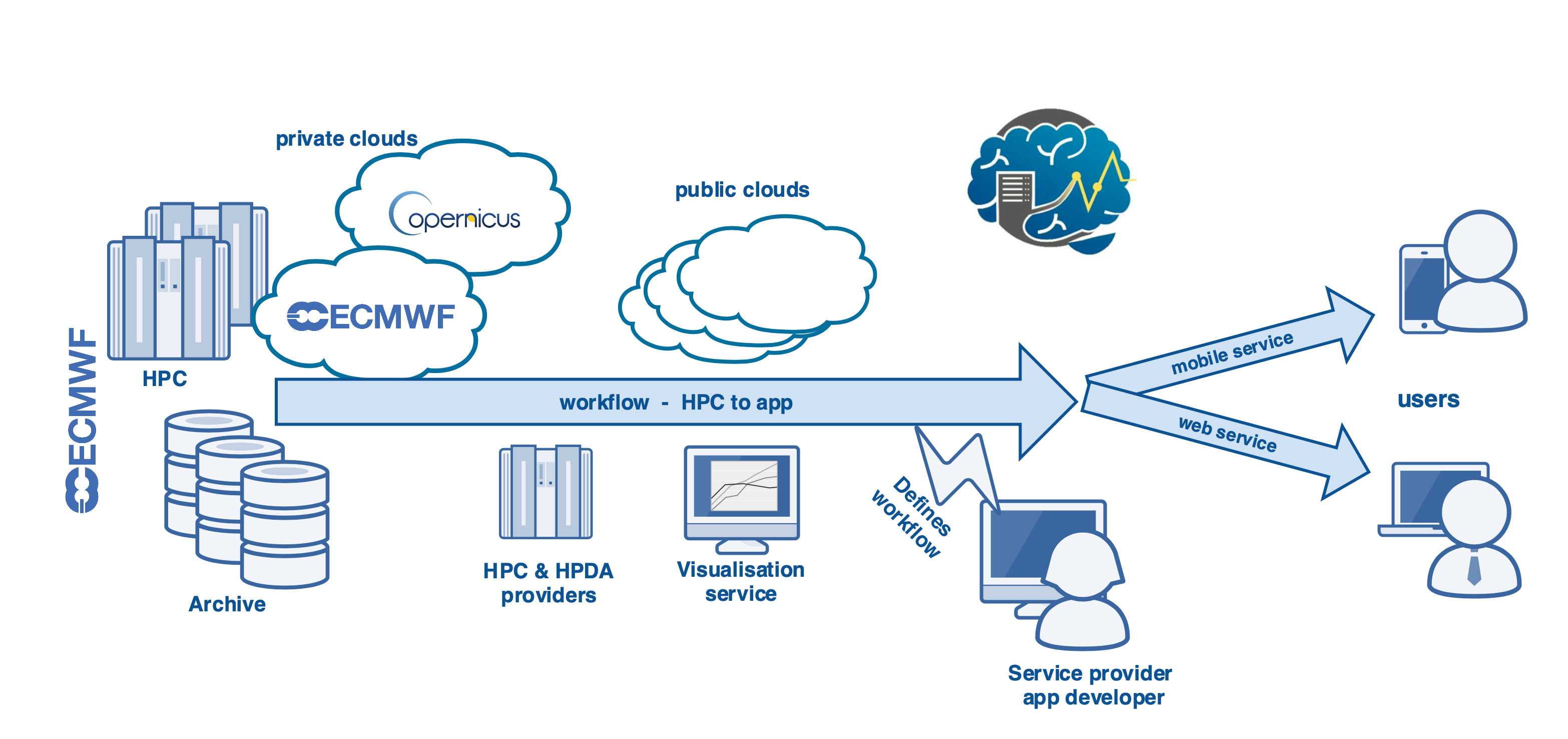 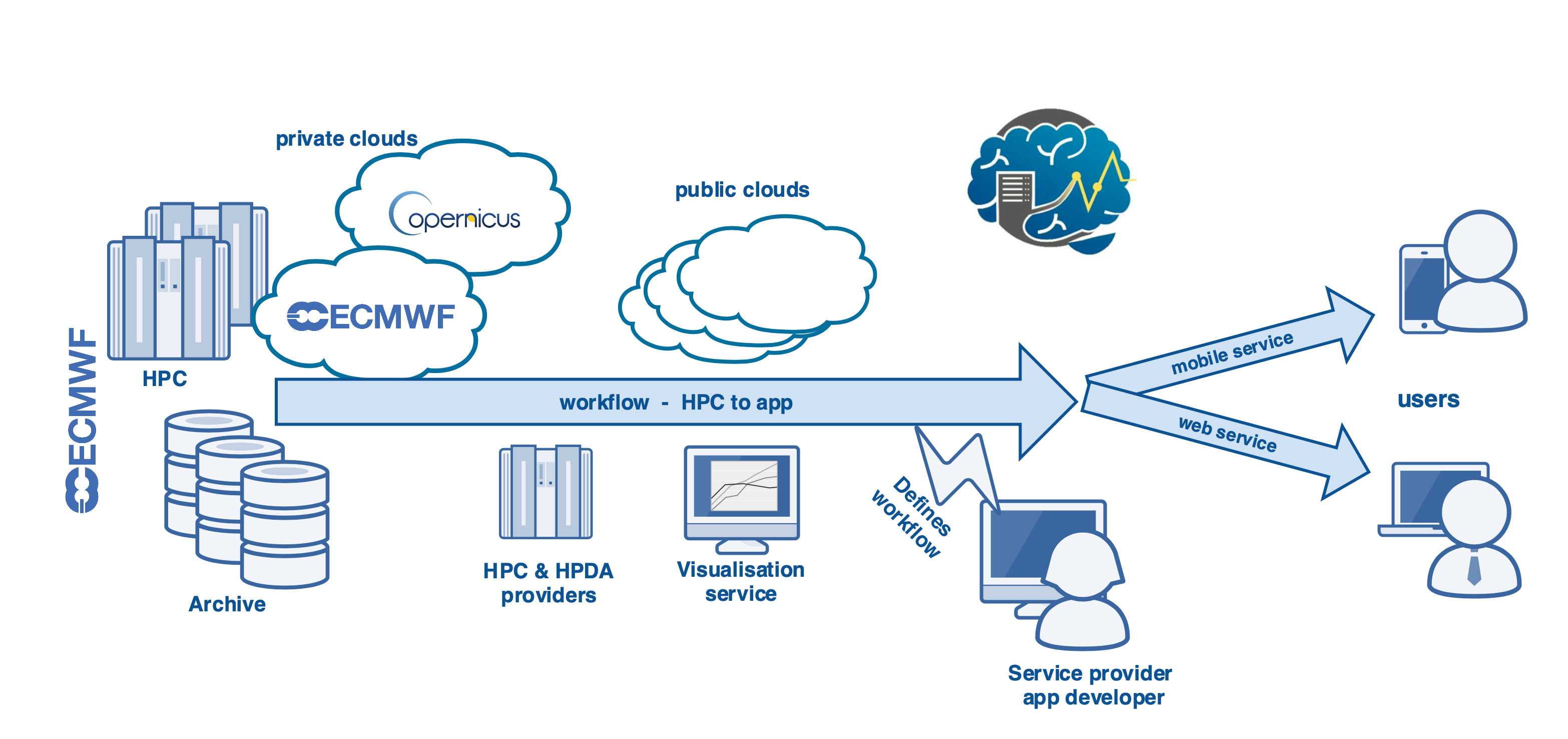 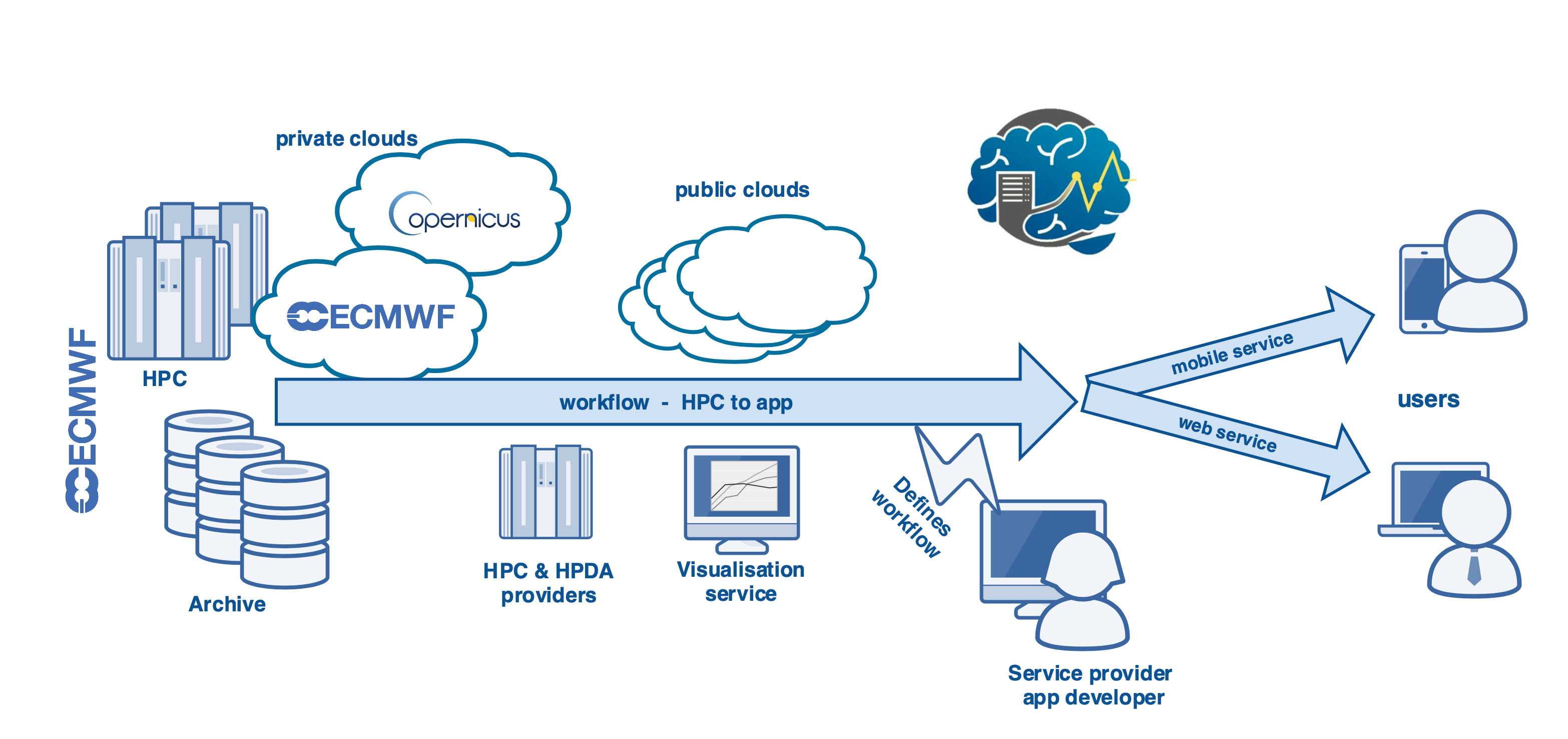 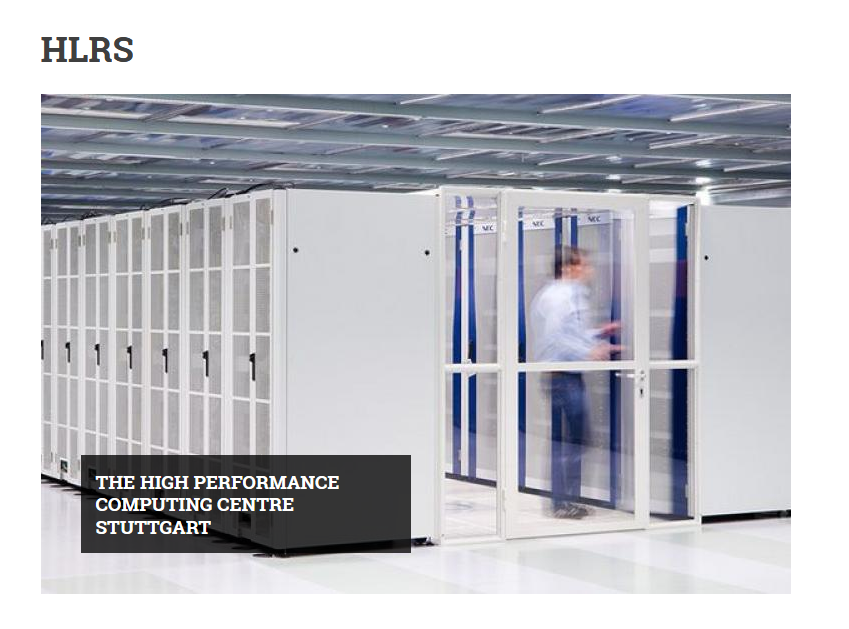 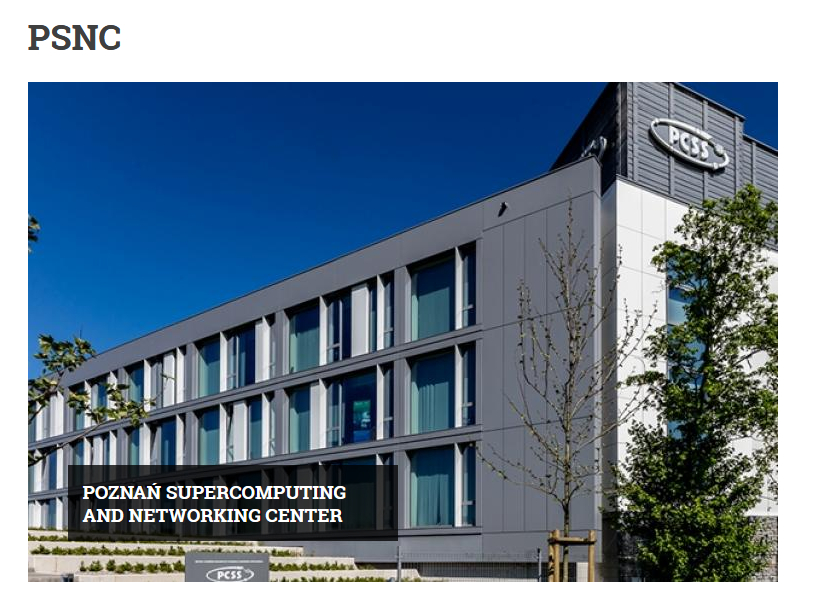 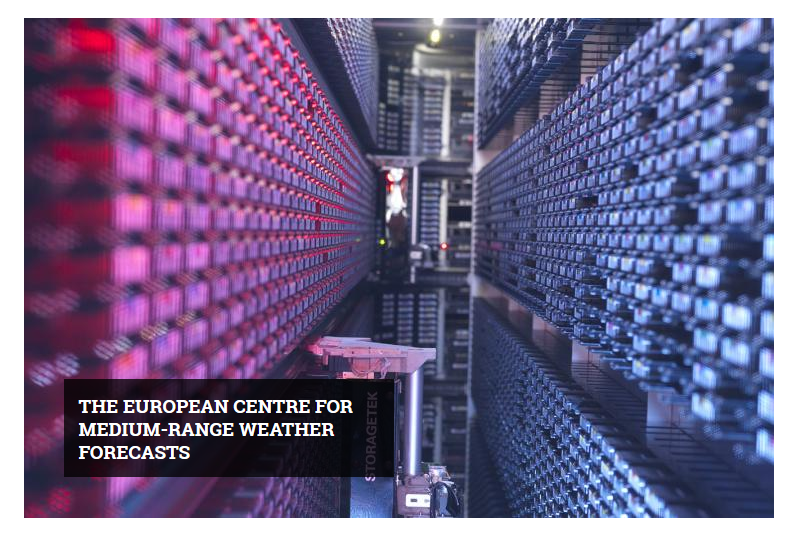 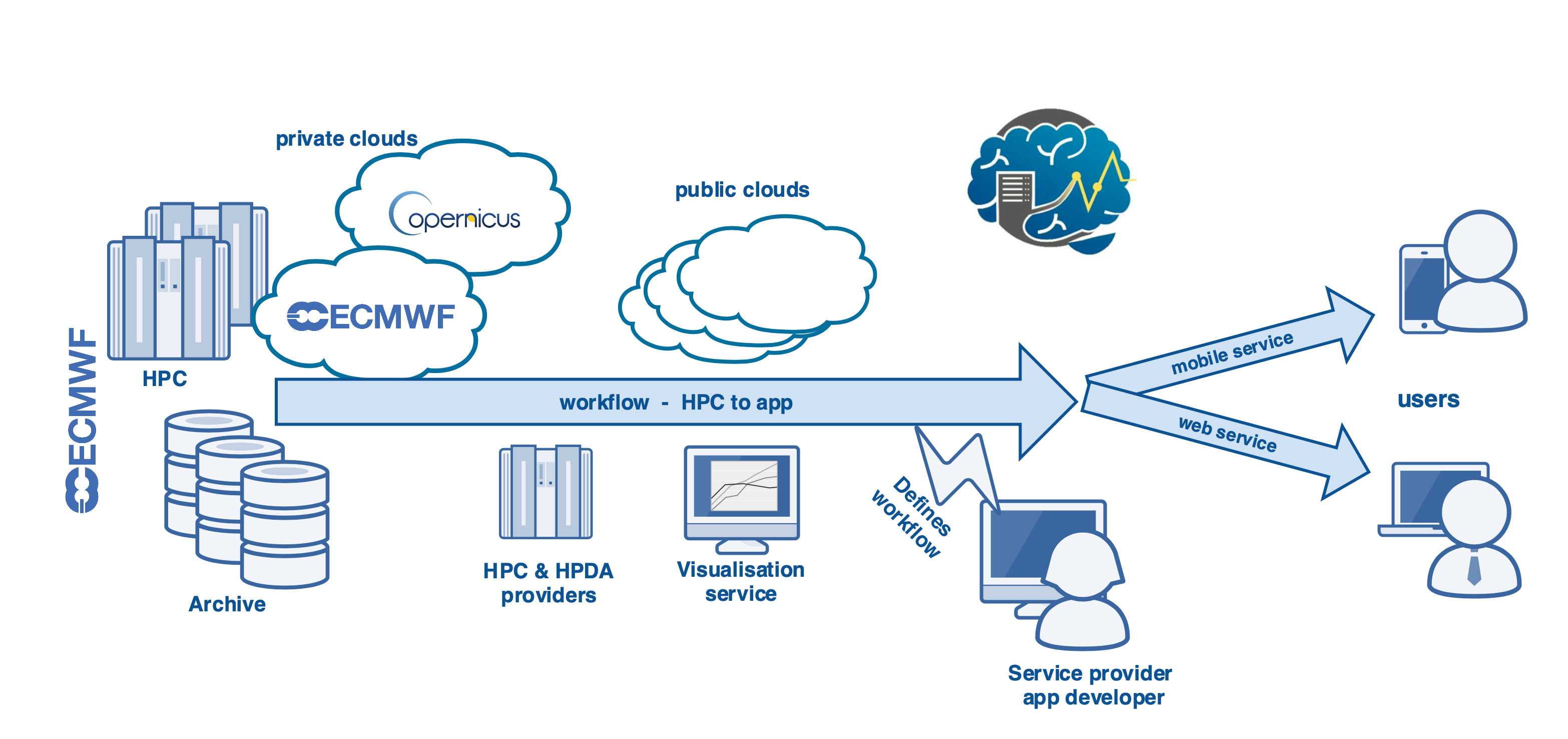 Huawei CH121 “Eagle”
1.4 PFLOPS
32,984 cores
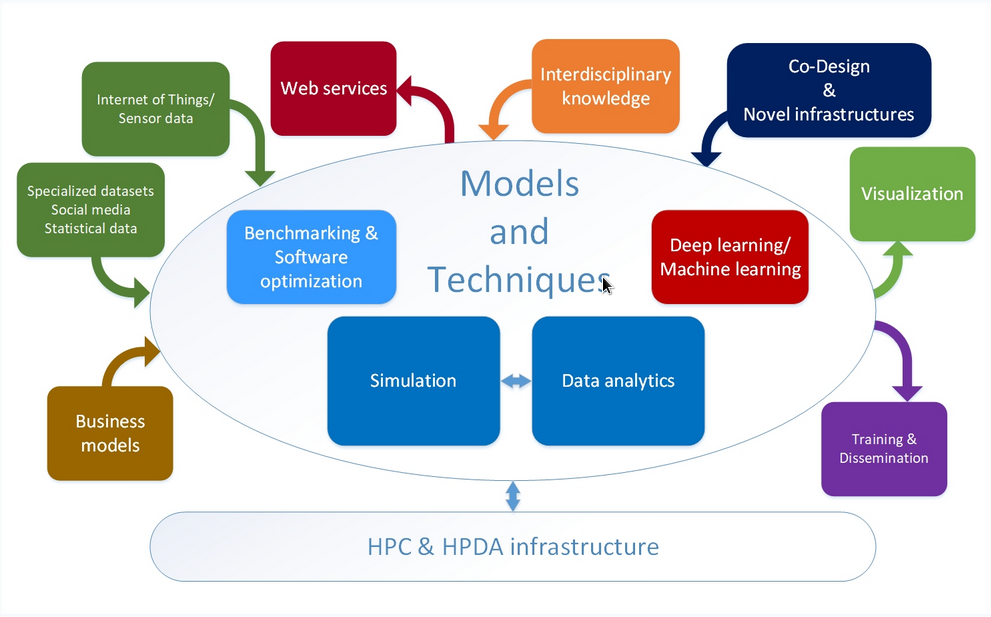 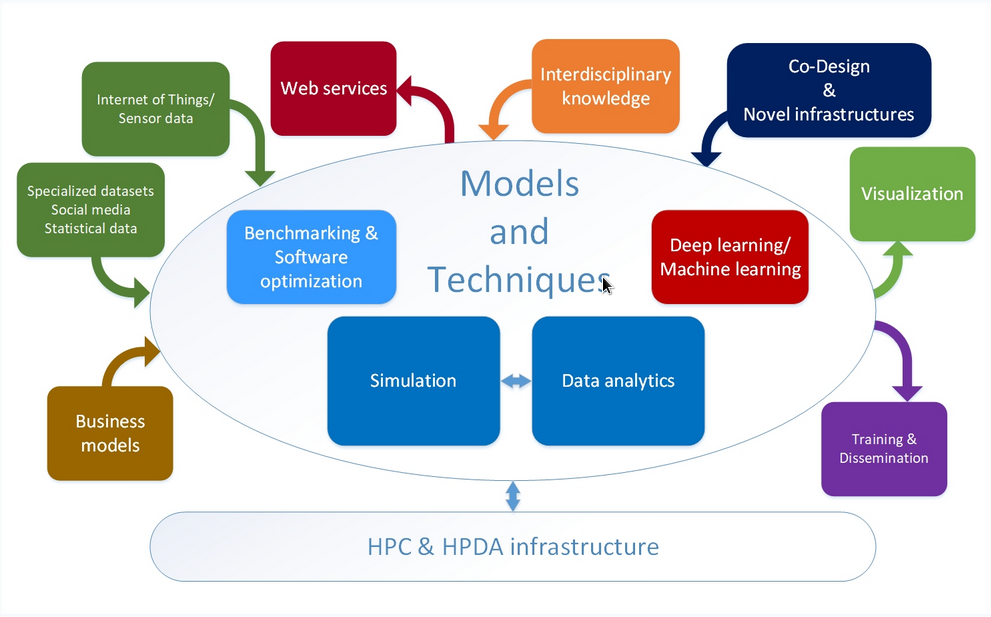 Cray XC40 “Hazelhen”
7.4 PFLOPS
185,088 cores
07.05.2020
HiDALGO
17
Weather and Climate Data Coupling
Climate Data Store (CDS)
Two step approach to coupling
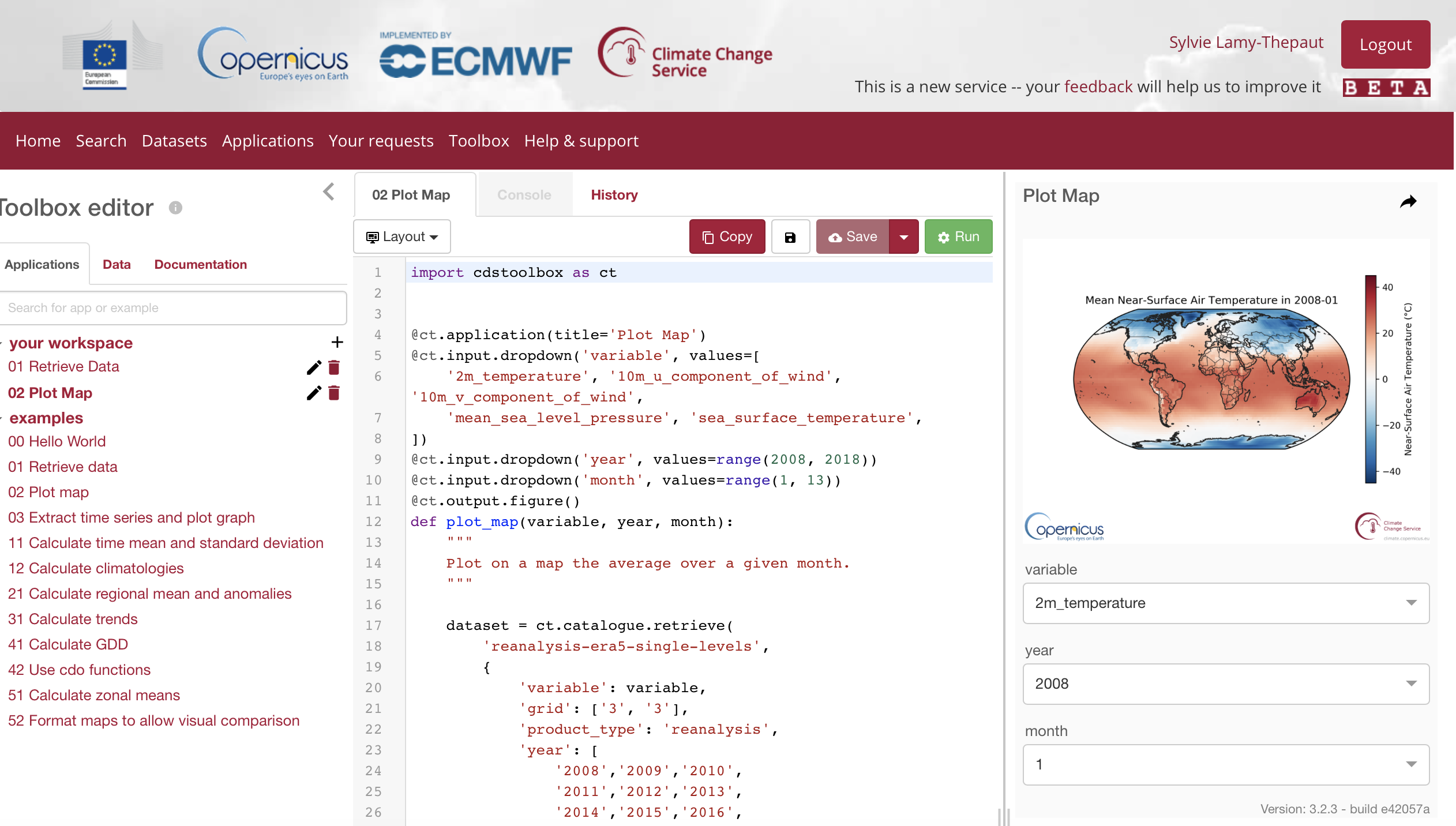 Step 1: Static coupling (1st year of project - 2019)
 - coupling with static reanalysis (climate) data for the purposes of pilot model calibration
Completed!
Step 2: Dynamic coupling (2nd year – 2020 onwards)
- coupling with forecast data via a REST API
Cloud
Vision:
To enable users to build custom workflows utilizing ECMWF's weather forecast and climate data
Consumer
Bring users to the data
Use data while it is hot
Access using scientifically meaningful metadata
HiDALGO
18
07.05.2020
Providing ECMWF data to the pilot applications
The main requirements:
Bring users to the data and avoid moving the data out of the data centre.
Provide users with computing resources collocated directly with data.
Align with data-centric approach of “move the compute, not the data”.
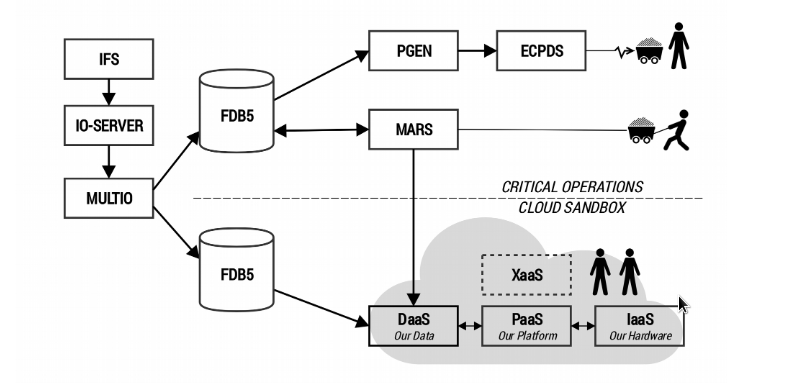 How to enable this:
Mechanism to pull/push data from ECMWF.
Mechanism to run custom post-processing                   at ECMWF.
Mechanism to explore what data and             processing options ECMWF offers.
push
pull
© HiDALGO
19
07.05.2020
For more details on Polytope: EGU2020-15048
Polytope: Serving ECMWFs Big Weather Data
Cloud Data-as-a-Service: Polytope
Service designed for efficient provisioning of meteorological data to Cloud and HPC applications
Step 1: submit request
polytope retrieve <request>  (POST)
Polytope 0.5.0 now available: http://polytope.ecmwf.int
Deployed internally at ECMWF
Accessible externally
Beta-tested via European Weather Cloud
Exposes a RESTful API
A CLI and python API aid the users interacting with the Polytope API
It interfaces MARS directly
Will implement hyper-cube data access
Polytope Server
{
    'stream' : 'oper',
    'type' : 'an',
    'class' : 'ei',
    'dataset' : 'interim',
    'levtype' : 'sfc',
    'param' : '165.128’,
    ...
}
Polytope Client
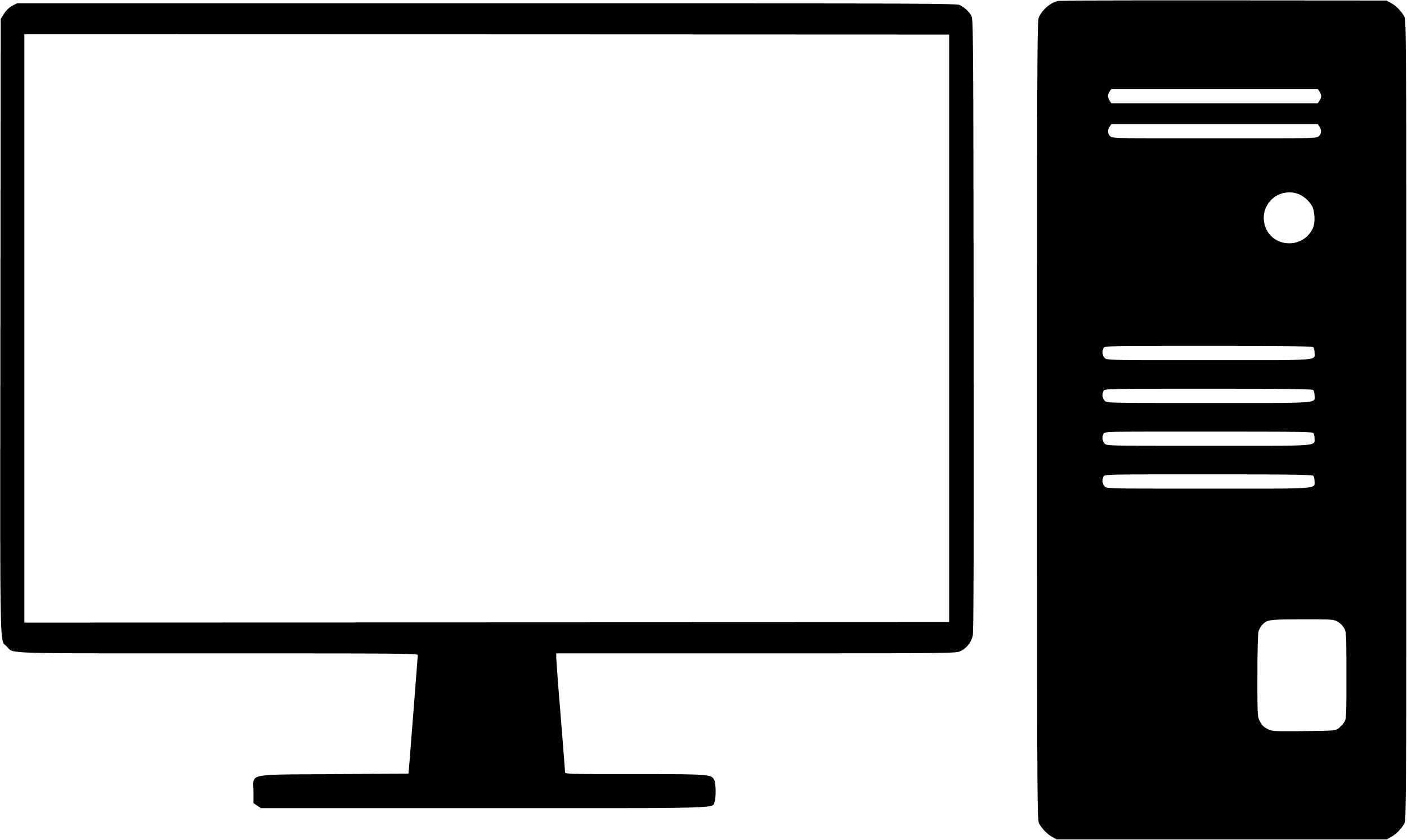 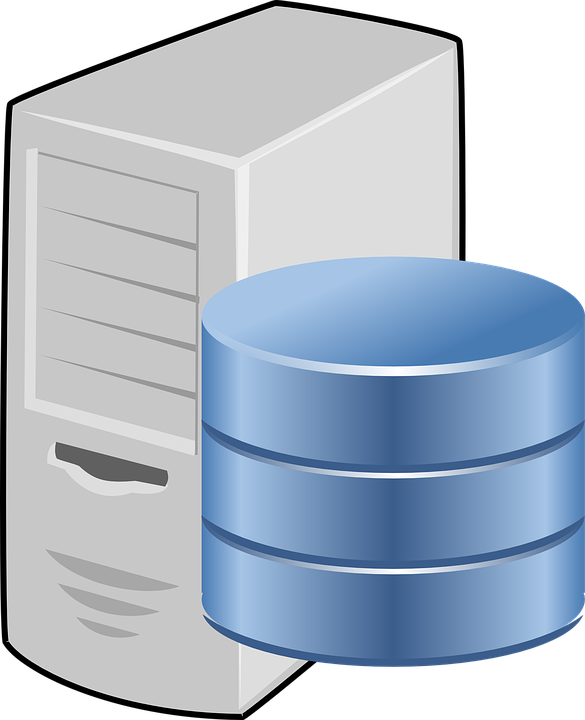 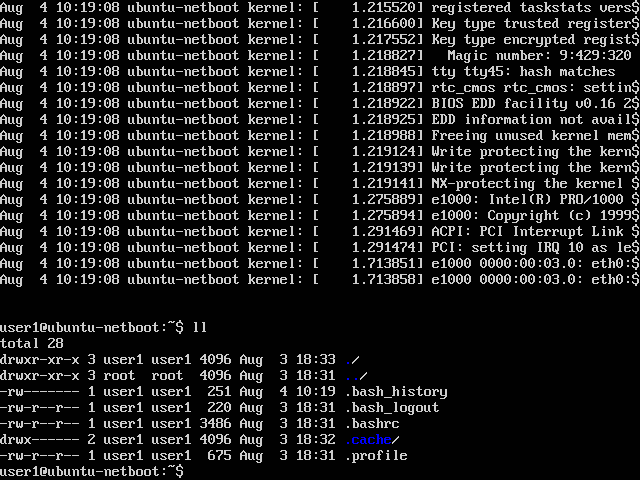 .
.
.
.
.
.
.
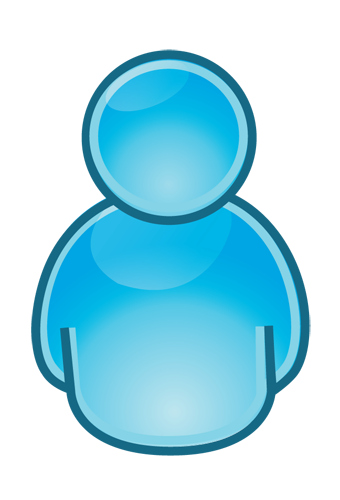 Request ID (202 ACCEPTED)
© HiDALGO
20
07.05.2020
Cloud Data-as-a-Service: Polytope
Service designed for efficient provisioning of meteorological data to Cloud and HPC applications
Optional step: list requests
Polytope 0.5.0 now available: http://polytope.ecmwf.int
Deployed internally at ECMWF
Accessible externally
Beta-tested via European Weather Cloud
Exposes a RESTful API
A CLI and python API aid the users interacting with the Polytope API
It interfaces MARS directly
Will implement hyper-cube data access
Polytope Server
Polytope Client
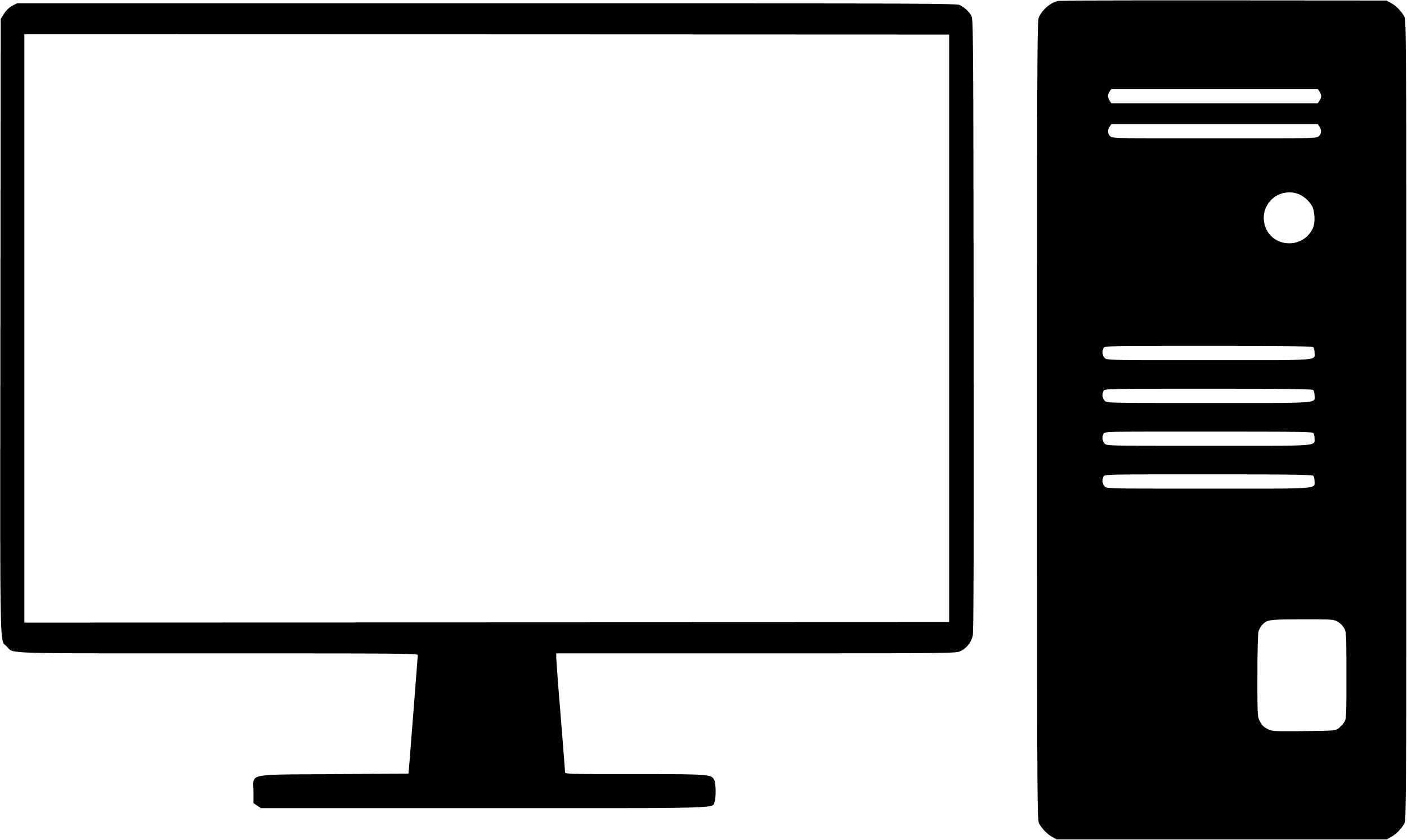 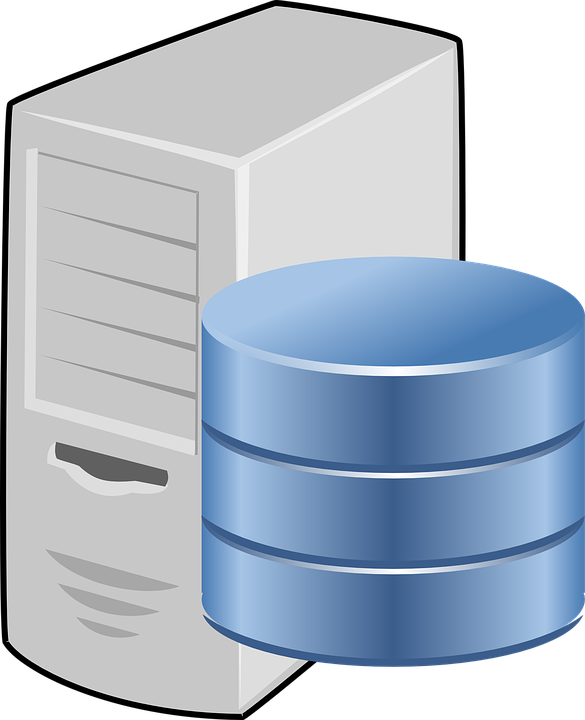 polytope list requests (GET)
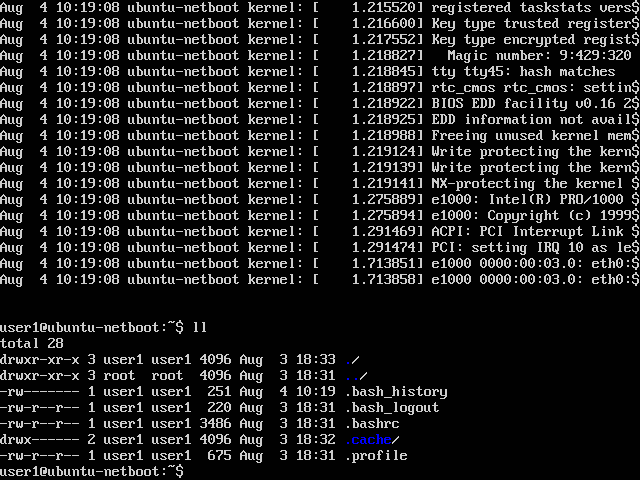 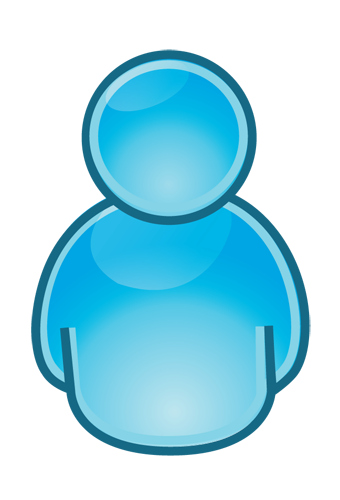 Request IDs (200 OK)
© HiDALGO
21
07.05.2020
Cloud Data-as-a-Service: Polytope
Service designed for efficient provisioning of meteorological data to Cloud and HPC applications
Step 2: poll for data
Polytope 0.5.0 now available: http://polytope.ecmwf.int
Deployed internally at ECMWF
Accessible externally
Beta-tested via European Weather Cloud
Exposes a RESTful API
A CLI and python API aid the users interacting with the Polytope API
It interfaces MARS directly
Will implement hyper-cube data access
Polytope Server
Polytope Client
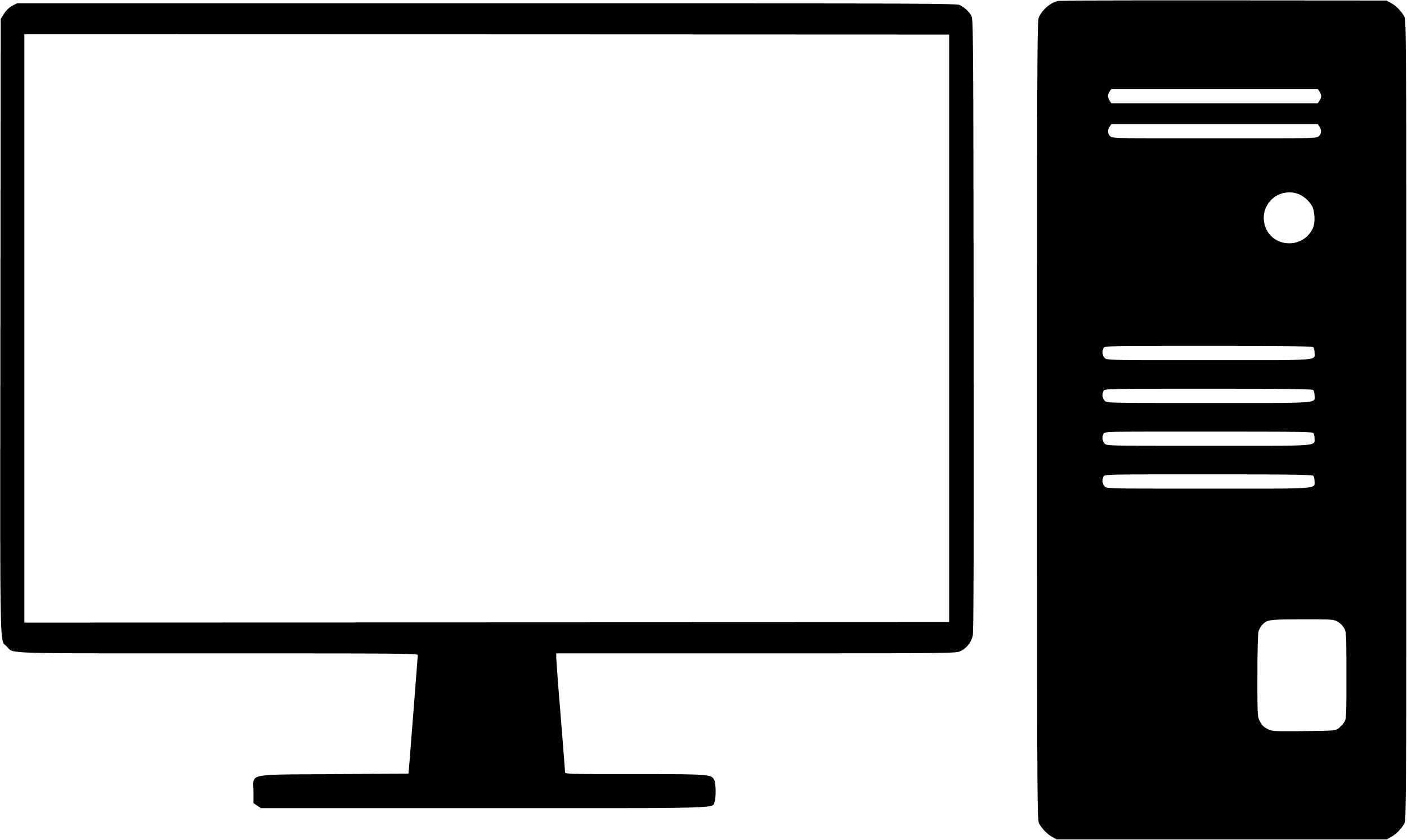 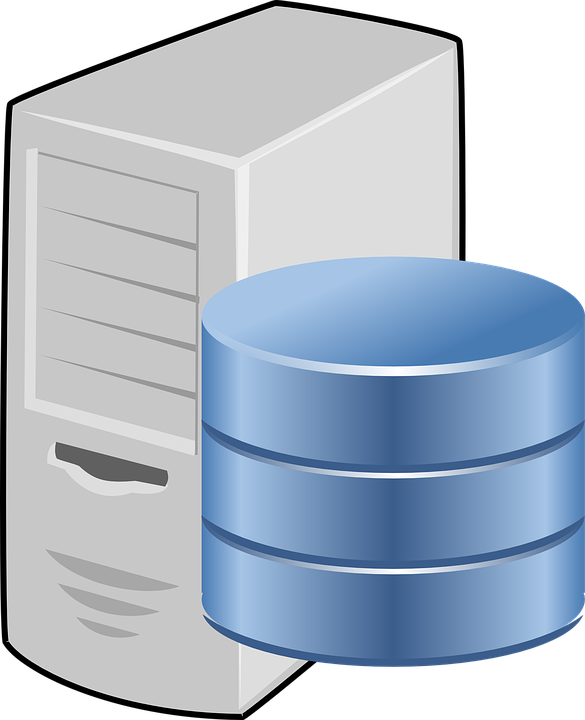 Request ID (GET)
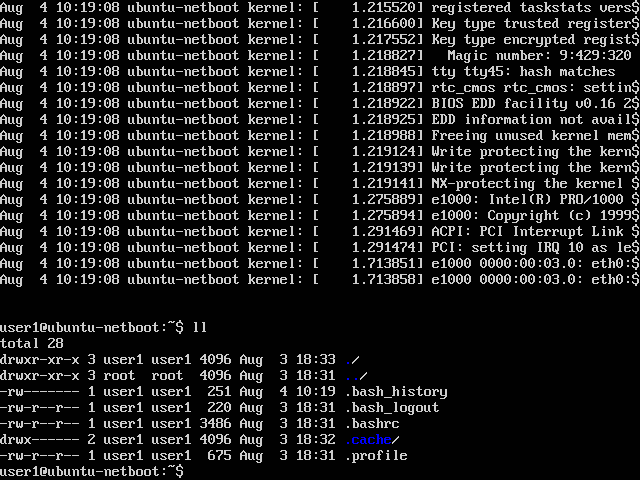 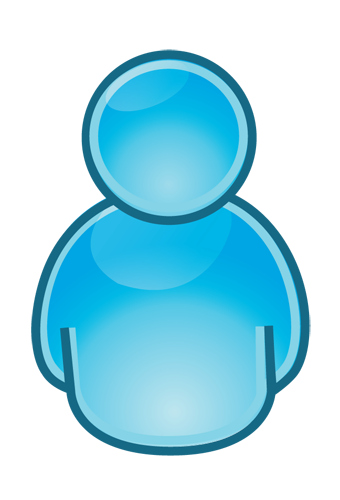 Data (200 OK)
Not yet available (200 OK)
© HiDALGO
22
07.05.2020
Cloud Data-as-a-Service: Polytope
Service designed for efficient provisioning of meteorological data to Cloud and HPC applications
Step 3: delete completed request
Polytope 0.5.0 now available: http://polytope.ecmwf.int
Deployed internally at ECMWF
Accessible externally
Beta-tested via European Weather Cloud
Exposes a RESTful API
A CLI and python API aid the users interacting with the Polytope API
It interfaces MARS directly
Will implement hyper-cube data access
Polytope Server
Polytope Client
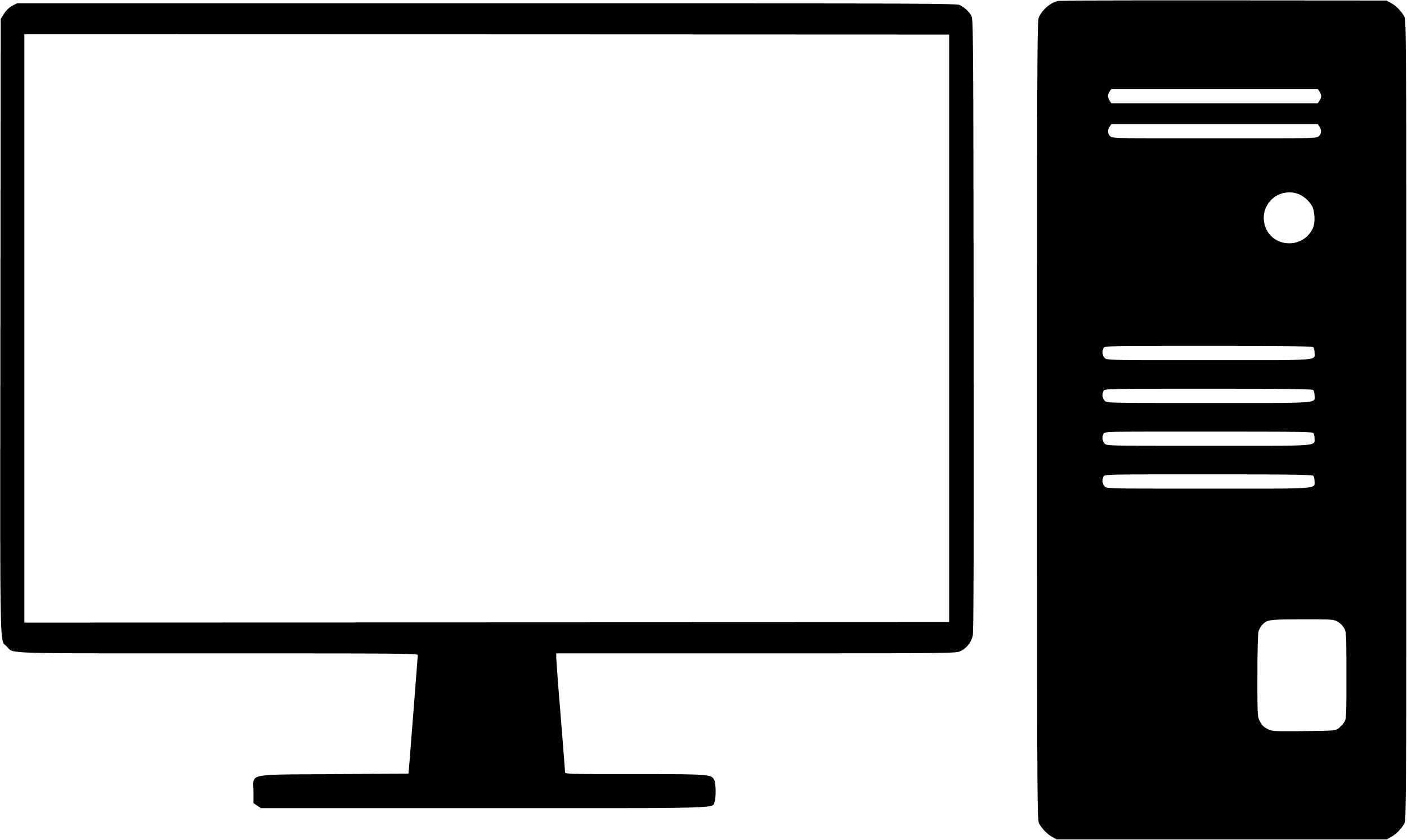 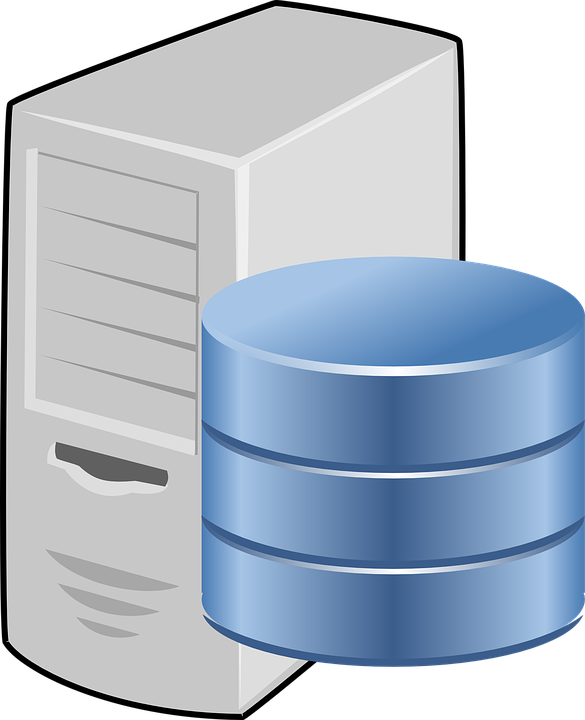 polytope revoke <id> (DELETE)
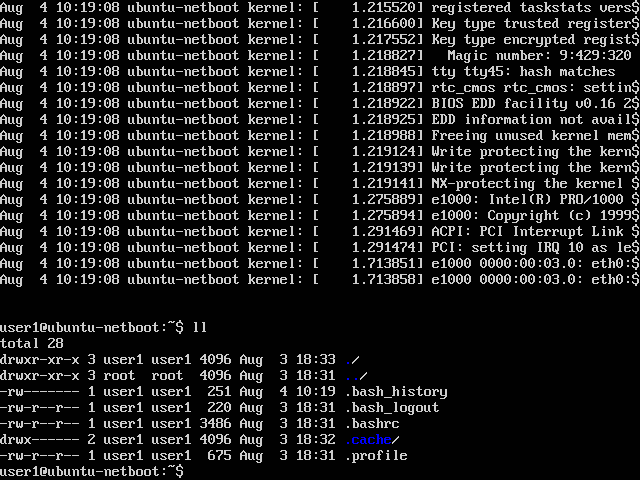 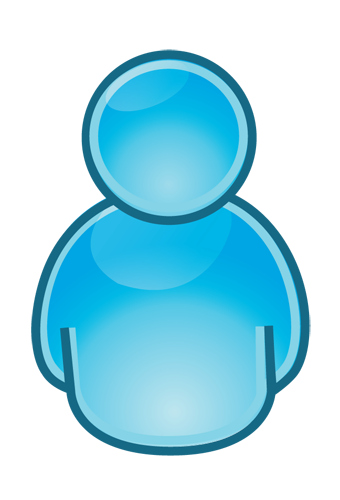 (200 OK)
© HiDALGO
23
07.05.2020
Cloud Data-as-a-Service: Polytope
The system has been developed as a set of independent services for scalability (elastic architecture, muti frontend, workers, etc.), ease of deployment (Kubernetes support), with a shallow software stack.
polytope.ecmwf.int
Data Sources
request store
Worker Pool
Queue
FRONTEND
request (POST)
api/v1/requests
|||||||||||||||||||
FDB
ID (202 ACCEPTED)
worker
MARS
broker
api/v1/requests/<request_id>
ID (GET)
OTHER SOURCE
Data (200 OK)
data staging
. . .
© HiDALGO
24
07.05.2020
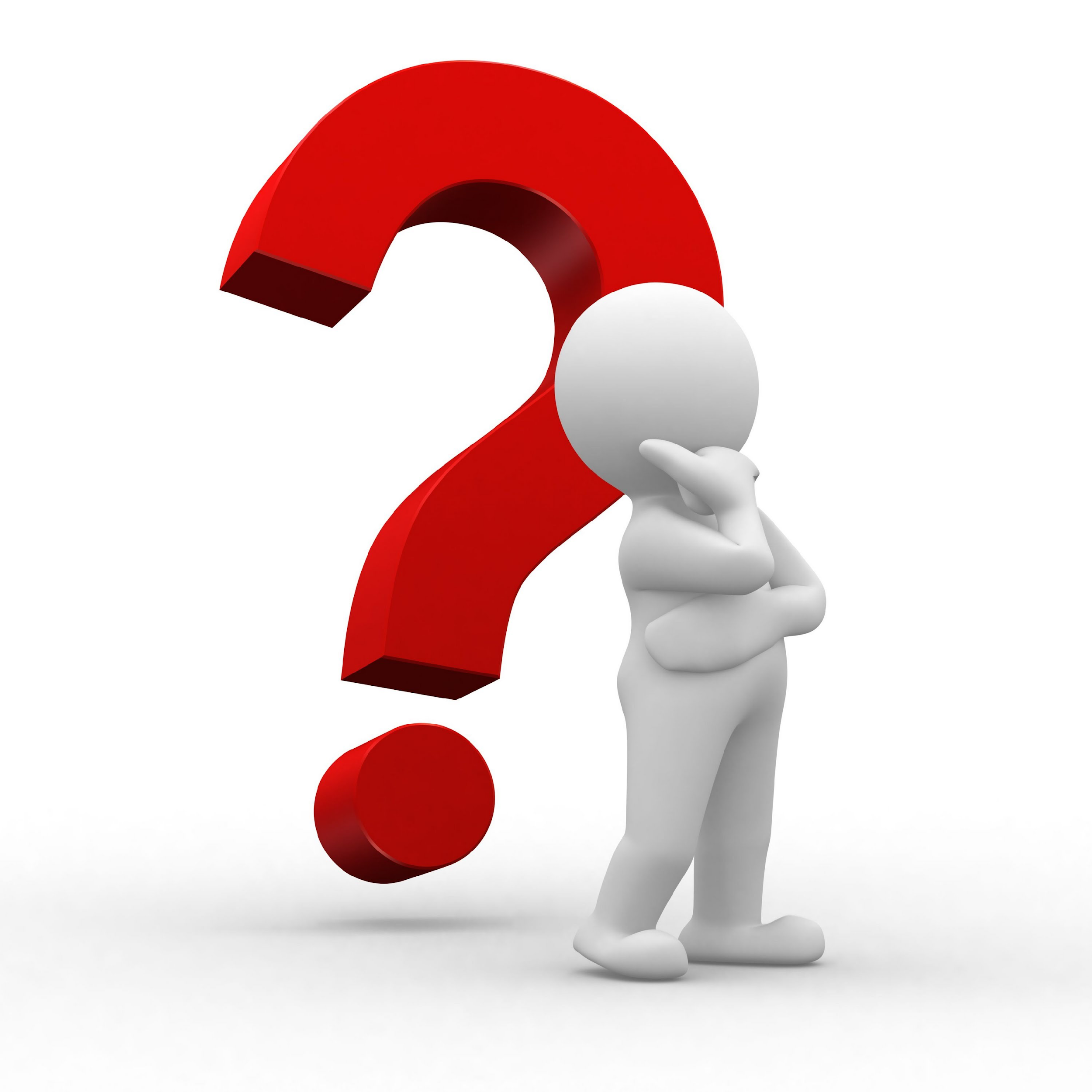 QUESTIONS ?
Acknowledgements
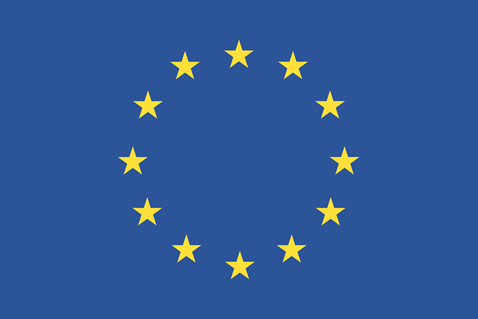 This work has been supported by the HiDALGO project and has been partly funded by the European Commission’s ICT activity of the H2020 Programme under grant agreement number: 824115. This paper expresses the opinions of the authors and not necessarily those of the European Commission. The European Commission is not liable for any use that may be made of the information contained in this paper.
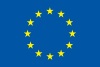 HiDALGO – EU founded project #824115
25
07.05.2020